Louisiana Levee Safety Program - Overview
Public Works and Water Resources

Curt J. Boniol, P.E.
Levee Safety Engineer / Program Manager
Levee Safety Program Topics
Services Provided by DOTD Levee Safety Program
DOTD Inspection Jurisdiction
ESRI Software –Levee Data Viewer\Levee Dashboard\Field Maps Software
Levee Inspections – Report Formats\Maps
Levee Permit Database
Columbia Levee Centerline Survey
2
DOTD Levee Safety Program
Inspections
Assist the levee districts with their inspections 
Provide inspection reports
Provide recommendations\options for corrective actions
Inventory \ Mapping 
Create maps for inspection reports & Inventory Levee Assets
GIS Mapping
Assist with project management funding for levee improvement projects
Capital Outlay funding and project management
Training 
Assist in providing Levee Inspection Certification on-line training in conjunction with CPRA website for inspectors\Levee Districts
3
[Speaker Notes: This is what services we provide to our levee districts.  Inspections, inventory \mapping, Project Management (Various funding sources), On-Line levee certification training.]
DOTD Levee Safety Program
Permits
Levee Board permitting and tracking permits in DOTD Levee Permit Database and oversight of Letters of No Objection at the DOTD district level
Flood fight coordination with Levee Districts\monitoring
4
[Speaker Notes: Topics for discussion are:
Levee Permits (LONO’s) and Flood Fight Coordination]
Levee Districts DOTD Works With
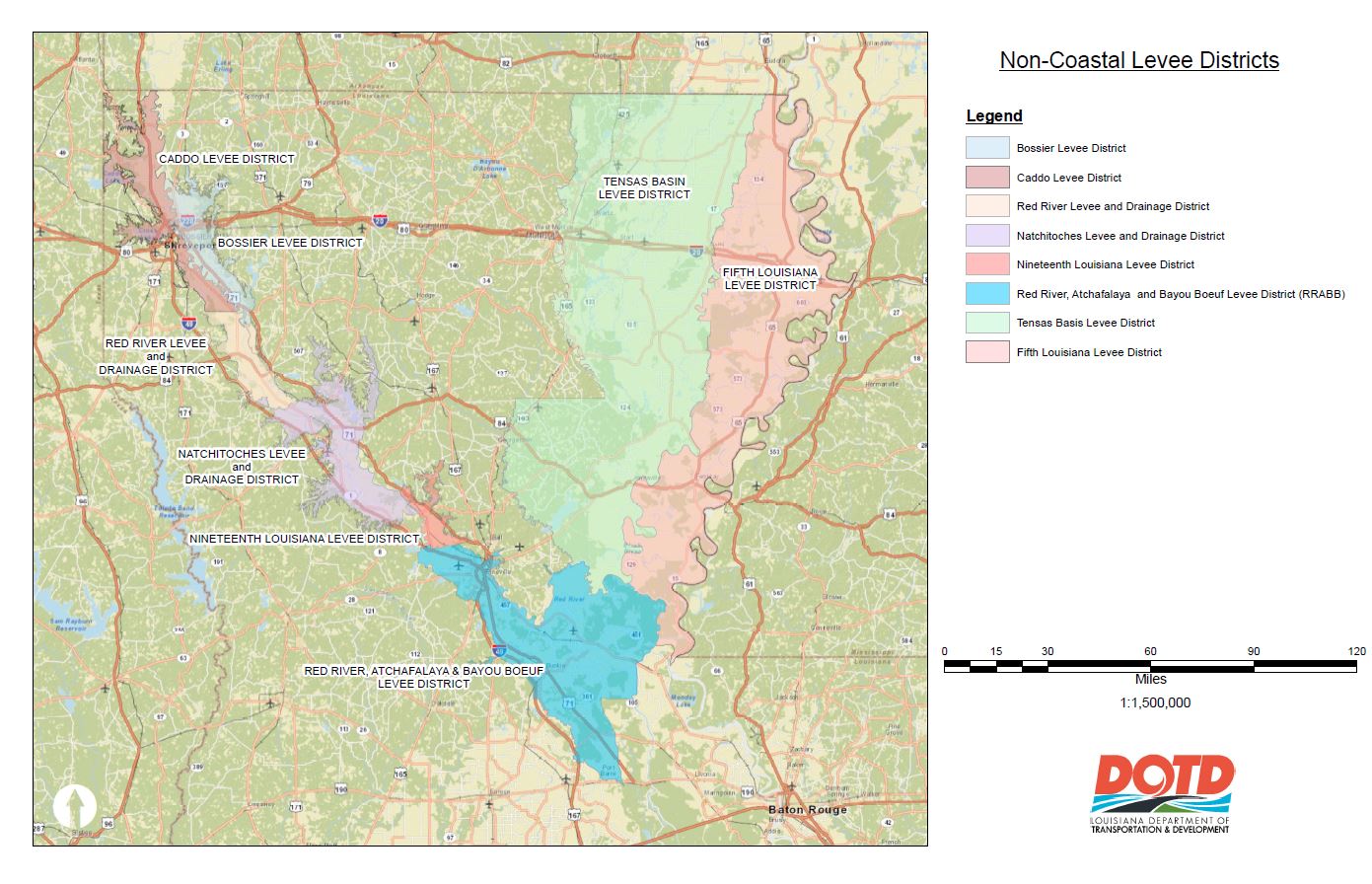 5
[Speaker Notes: DOTD Works with 8 Non-Coastal Levee Districts.]
Levees inspected in District 08
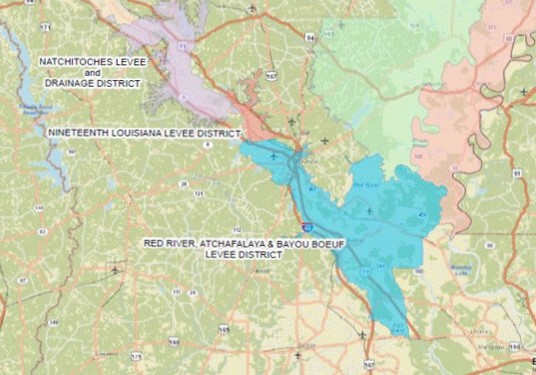 Natchitoches Levee and Drainage District

19th Louisiana Levee District

Red River Atchafalaya and Bayou Boeuf Levee District
6
[Speaker Notes: These are the 3 levee districts within the District 08 region.]
RRABB Levee District
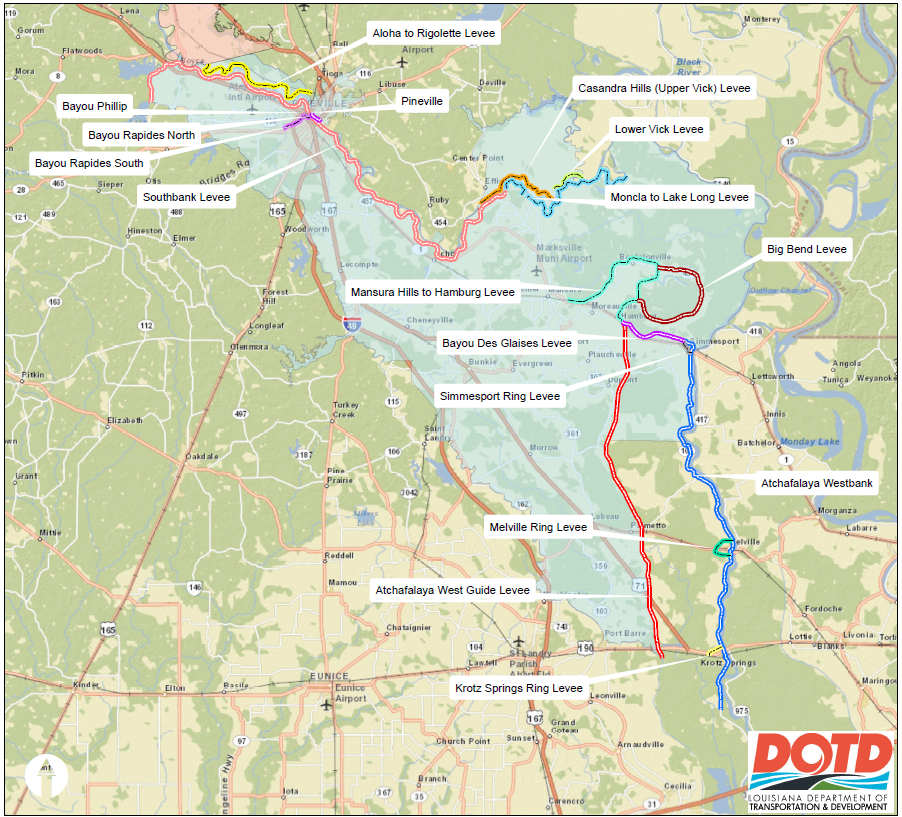 7
[Speaker Notes: RRABB levee district segments]
ESRI Resources
Online resources available 
ESRI Field Maps App (conducting inspections)
Levee Data Viewer (DOTD only)
Levee Dashboard (read only - available to certain DOTD district personnel and to Non-Coastal Levee Districts - retrieve documentation)
8
[Speaker Notes: This is the ESRI resources that the Levee Safety Program uses for keeping / tracking inspection data.  I will give you a preview later on the Data Viewer and Dashboard filters for Levee Districts, Inspection segments, Rated Items and the Status.]
Arc Catalog Data Base
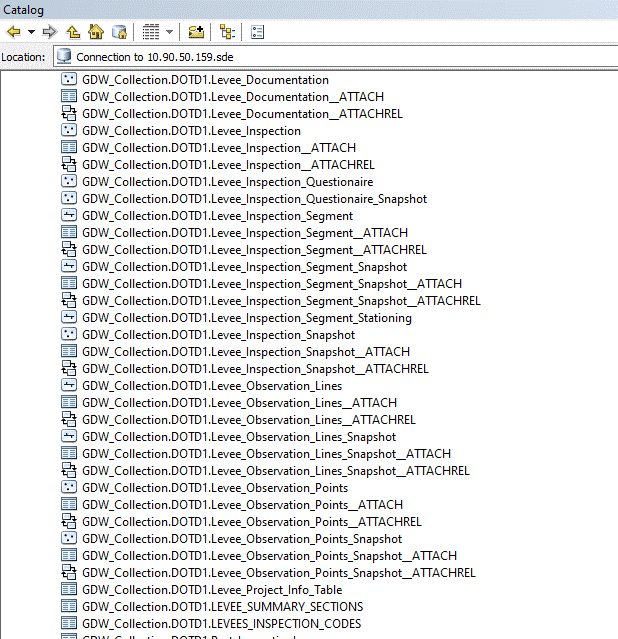 9
[Speaker Notes: The Geo Data Warehouse database was established by ESRI and it migrated all of our data over from Terra-Flex (software previously used). This shows where the current data is located for our Levee Safety Program.]
ESRI Field Maps for Inspections
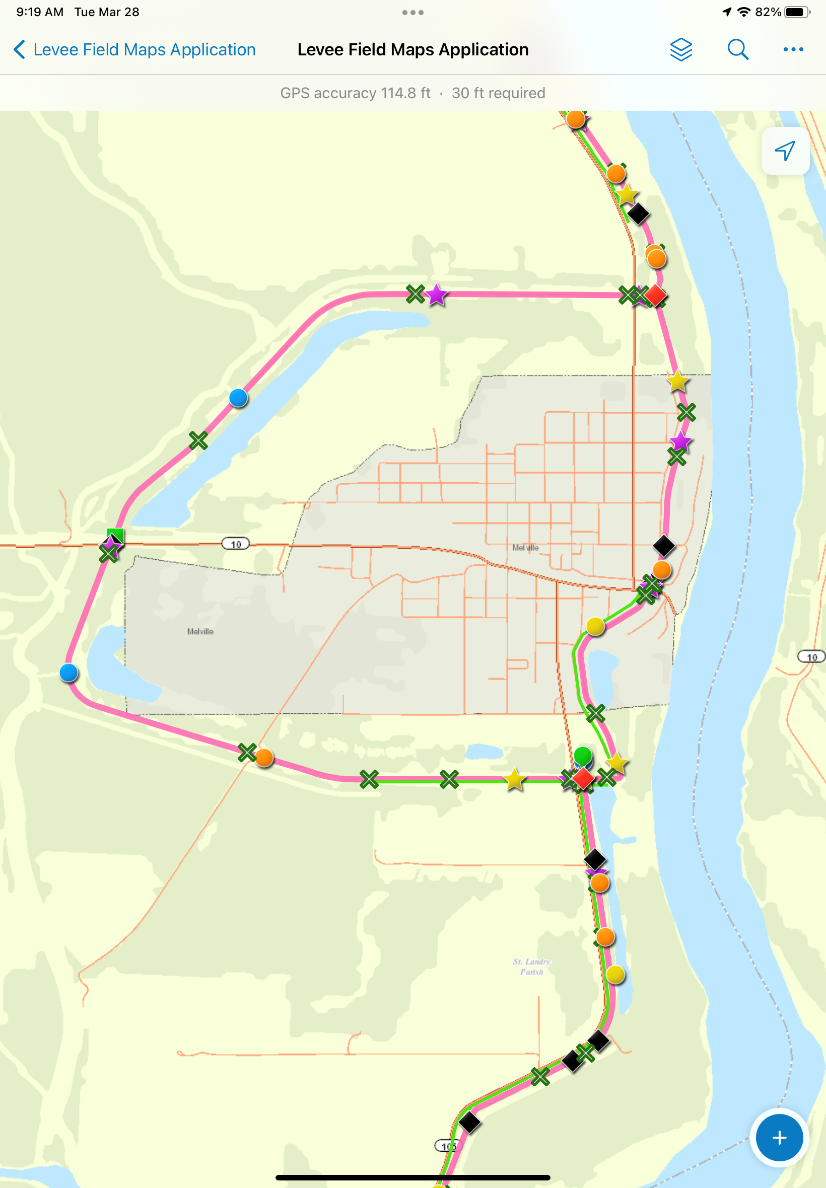 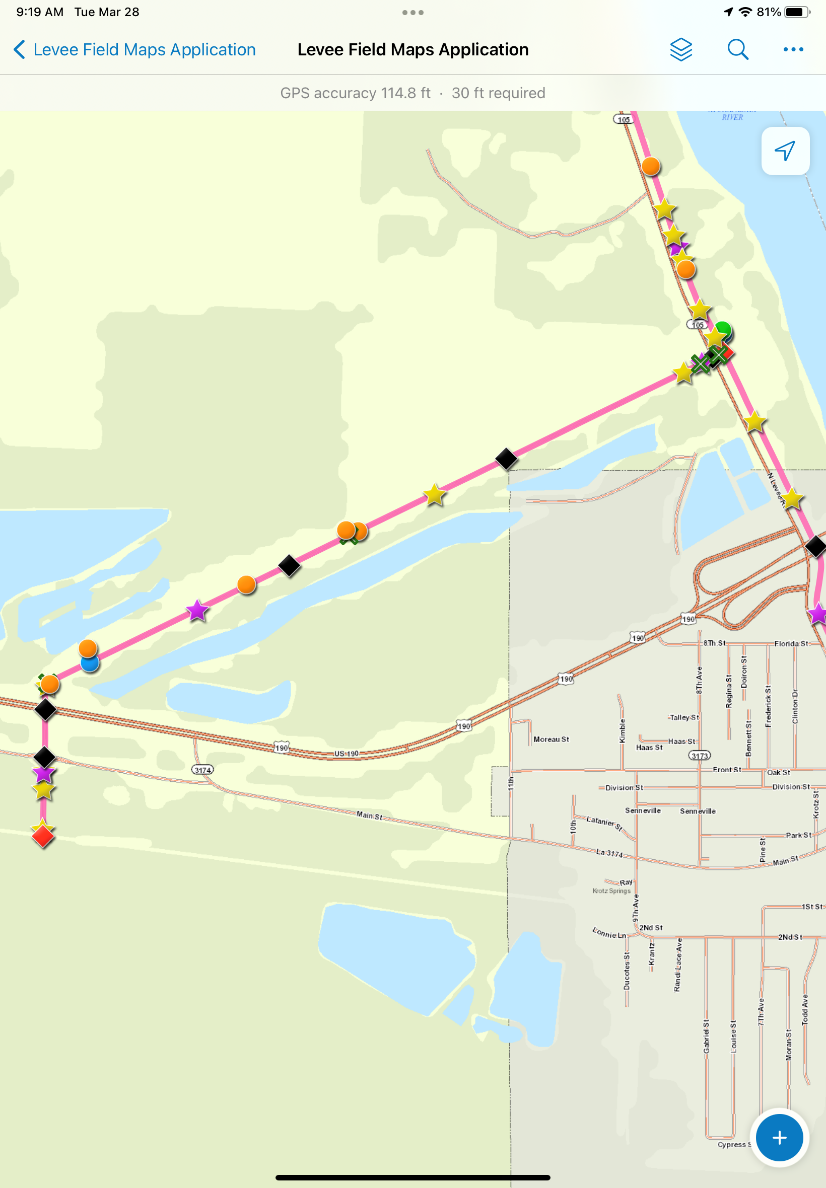 Melville Levee
Krotz Springs Levee
10
[Speaker Notes: The levee safety program uses Field Maps for performing our levee inspections. The Field Maps software was developed by ESRI specifically for the DOTD Levee Safety program.]
Levee Data Viewer
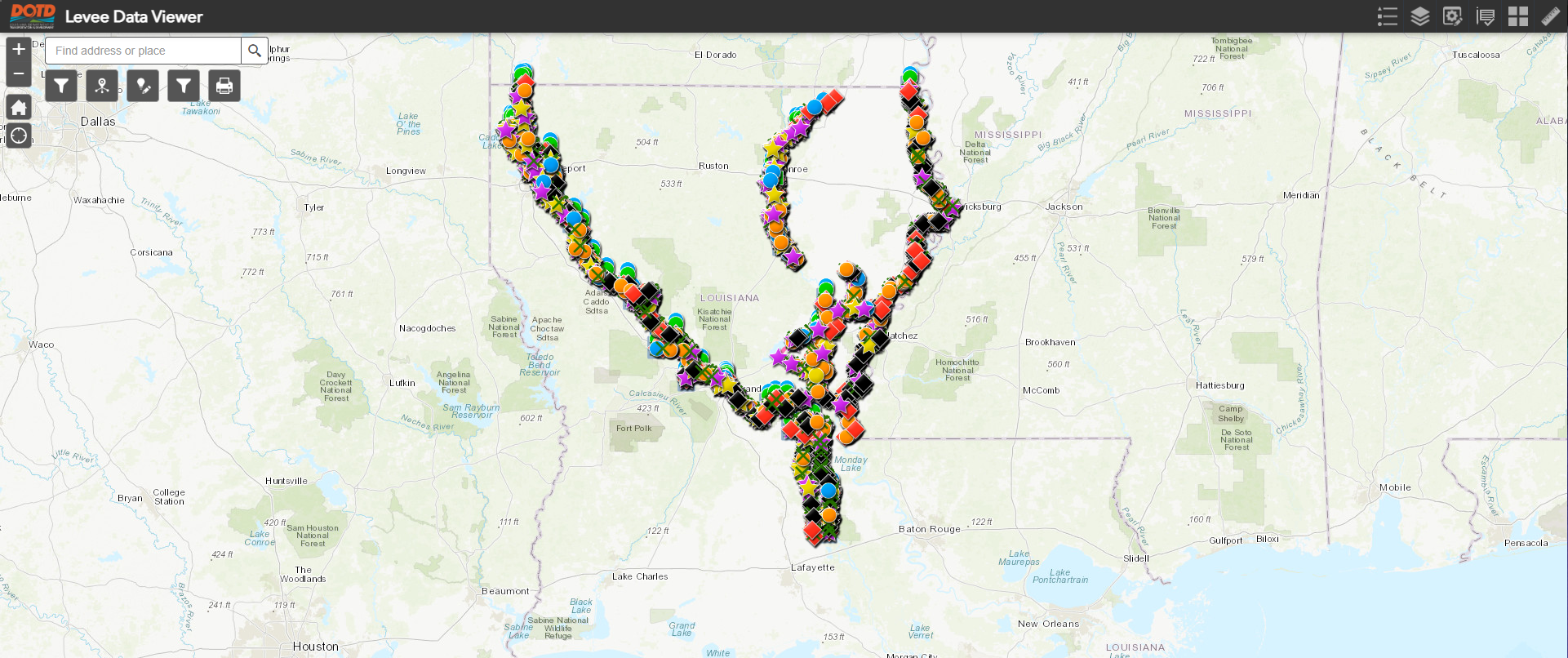 11
[Speaker Notes: Levee Data Viewer Screenshot of the Non- Coastal levees we inspect.]
Levee Data Viewer Custom Filter
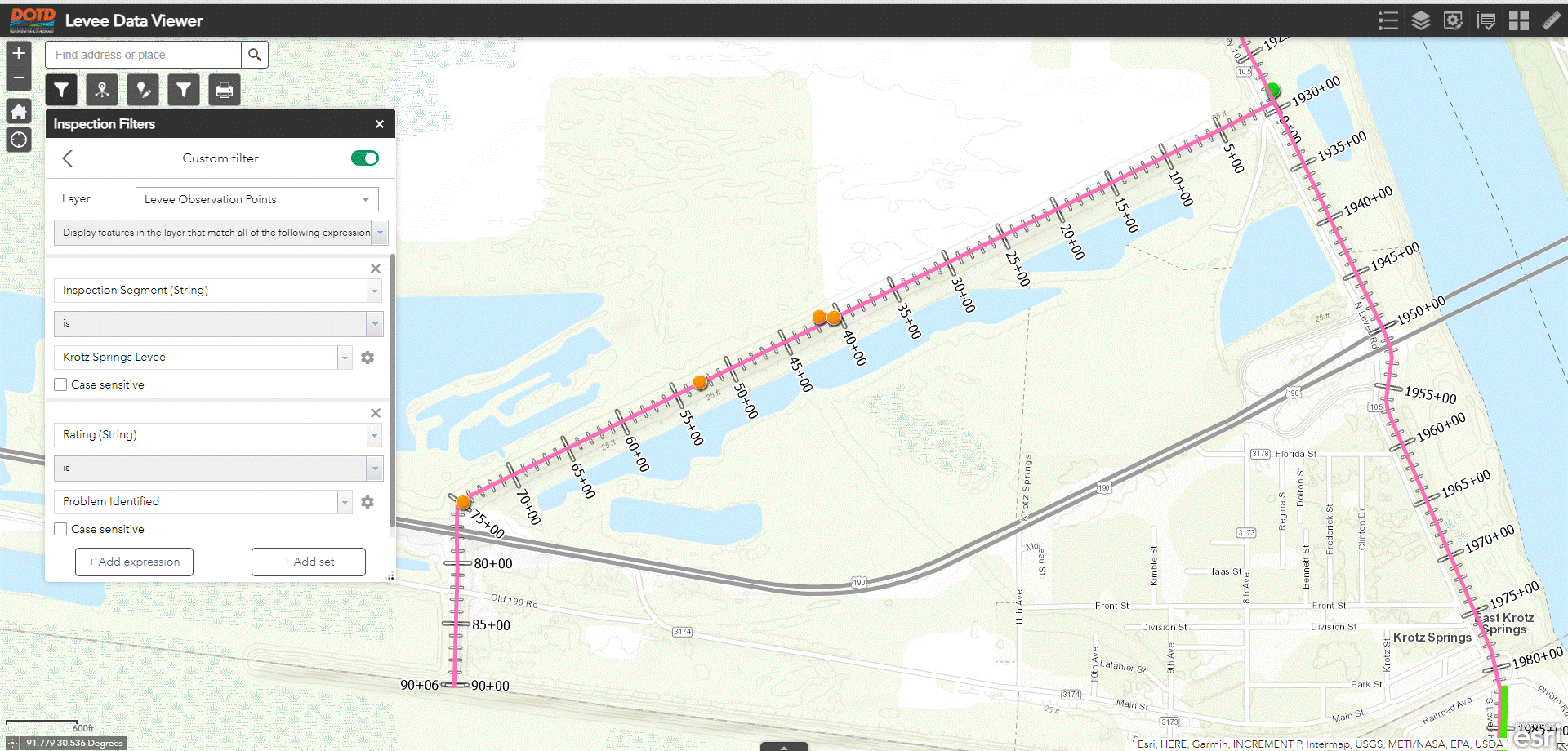 12
[Speaker Notes: Using custom filters for Melville Ring Levee for Problem Identified with form.]
Levee Data Viewer Custom Filter
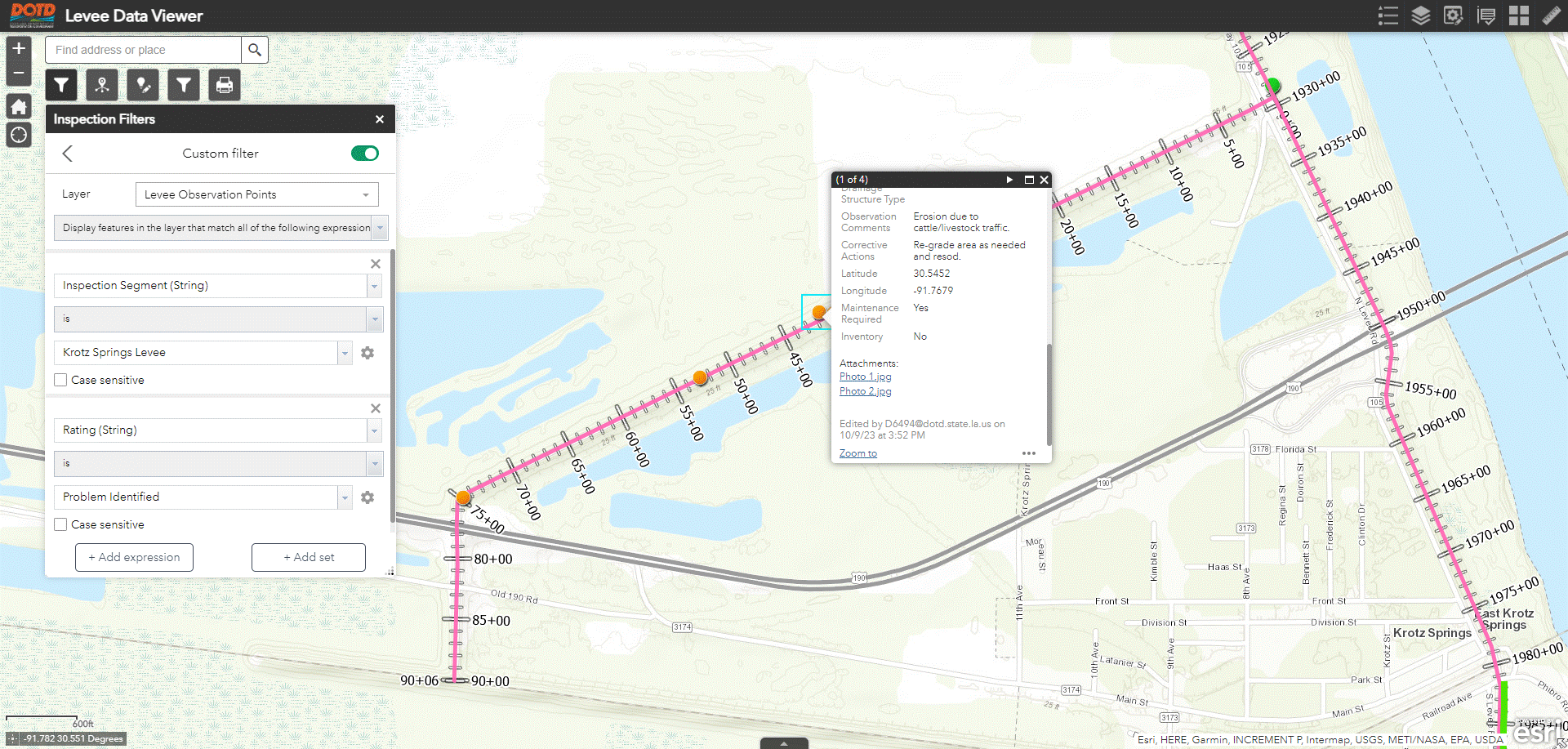 13
[Speaker Notes: Using custom filters for Melville Ring Levee for Problem Identified with form.]
Levee Data Viewer
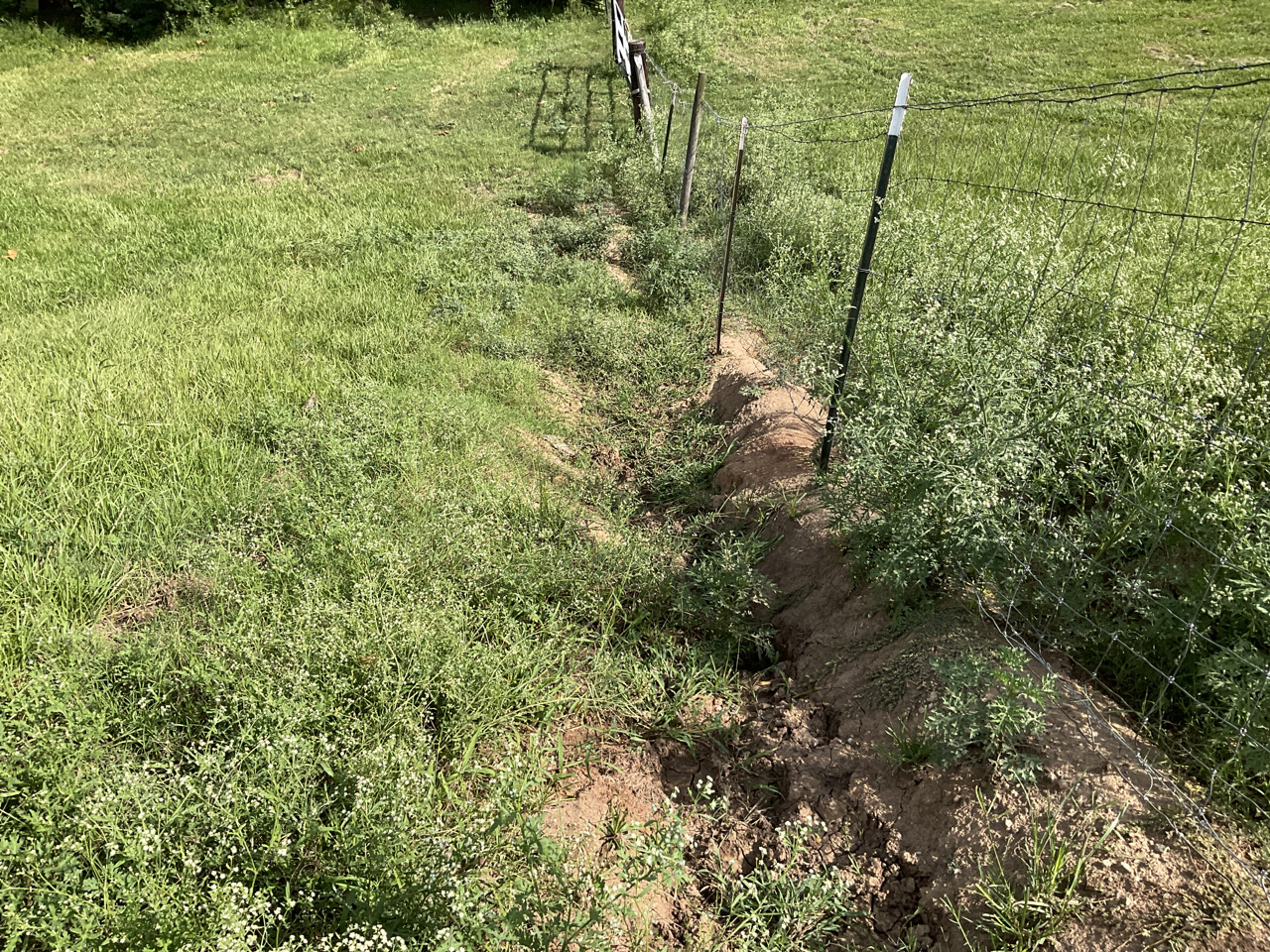 14
[Speaker Notes: Problem Identified on Melville Ring Levee for a degraded ramp.]
Levee Data Viewer
Cataloging Levee Deficiencies
Deficiency Type (Rated Items)
Latitude / Longitude 
Pictures (Problem deficiencies and resolved items)
Tracking Repairs (Resolved Items)
Tracking Improvements 
Generating Reports
15
[Speaker Notes: This is what the software is capable of doing for the Levee Safety Program and has read /write access capabilities to the Data Viewer.]
Levee Data Viewer
Functions
View data 
Current
Archived (aka Levee Snapshot)
Add new data (in office or in the field)
Edit the current data
Export map
16
[Speaker Notes: This is what the software is capable of doing for the Levee Safety Program and has read /write access capabilities to the Data Viewer.]
Levee Inspection Dashboard
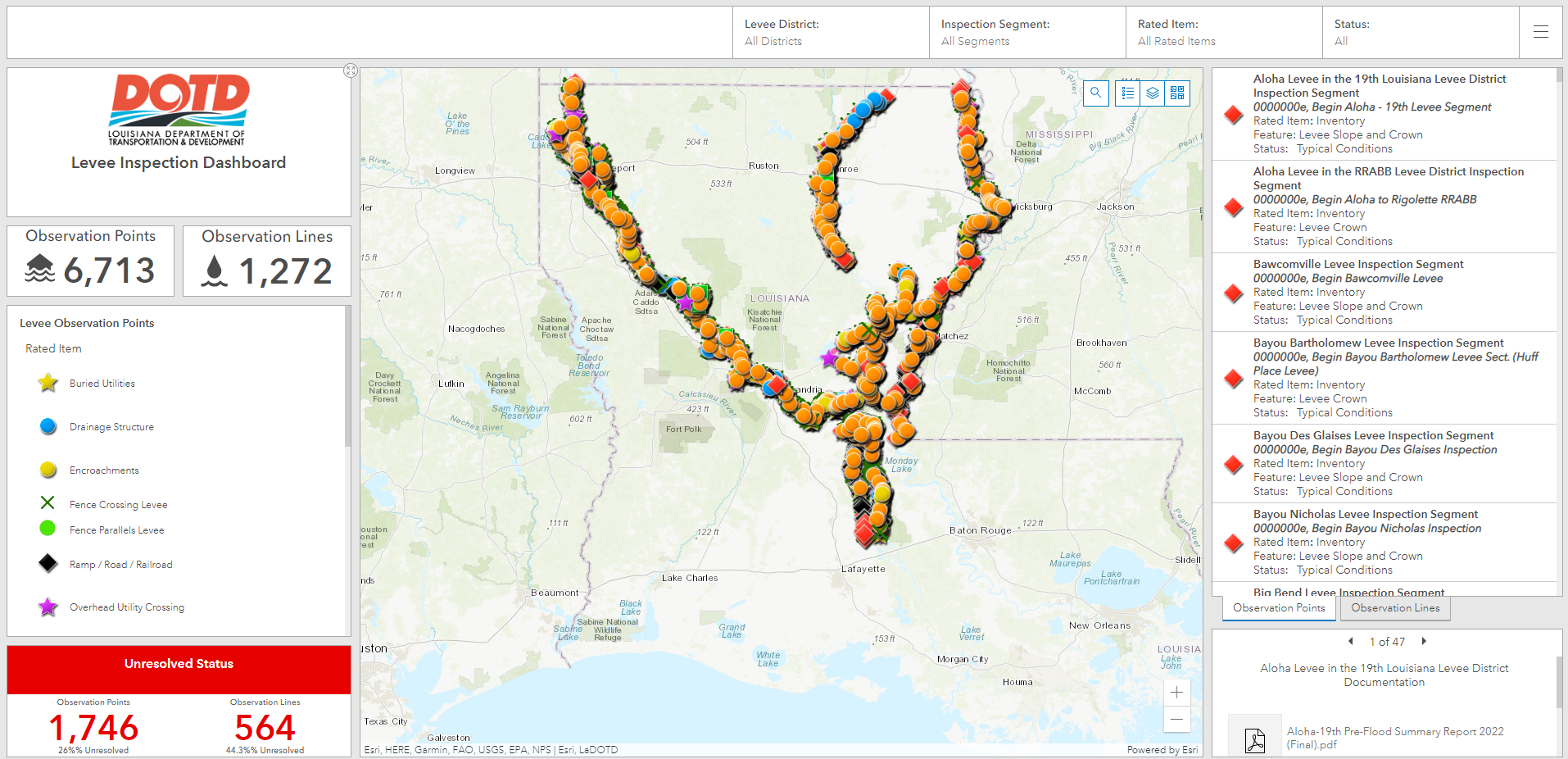 17
[Speaker Notes: The screen will be set to the default view to show you all the points and lines without any filters applied. This is read only with pulldown menus. Documentation is also available to preview on bottom right of the screen.]
RRABB Levee Inspection Dashboard
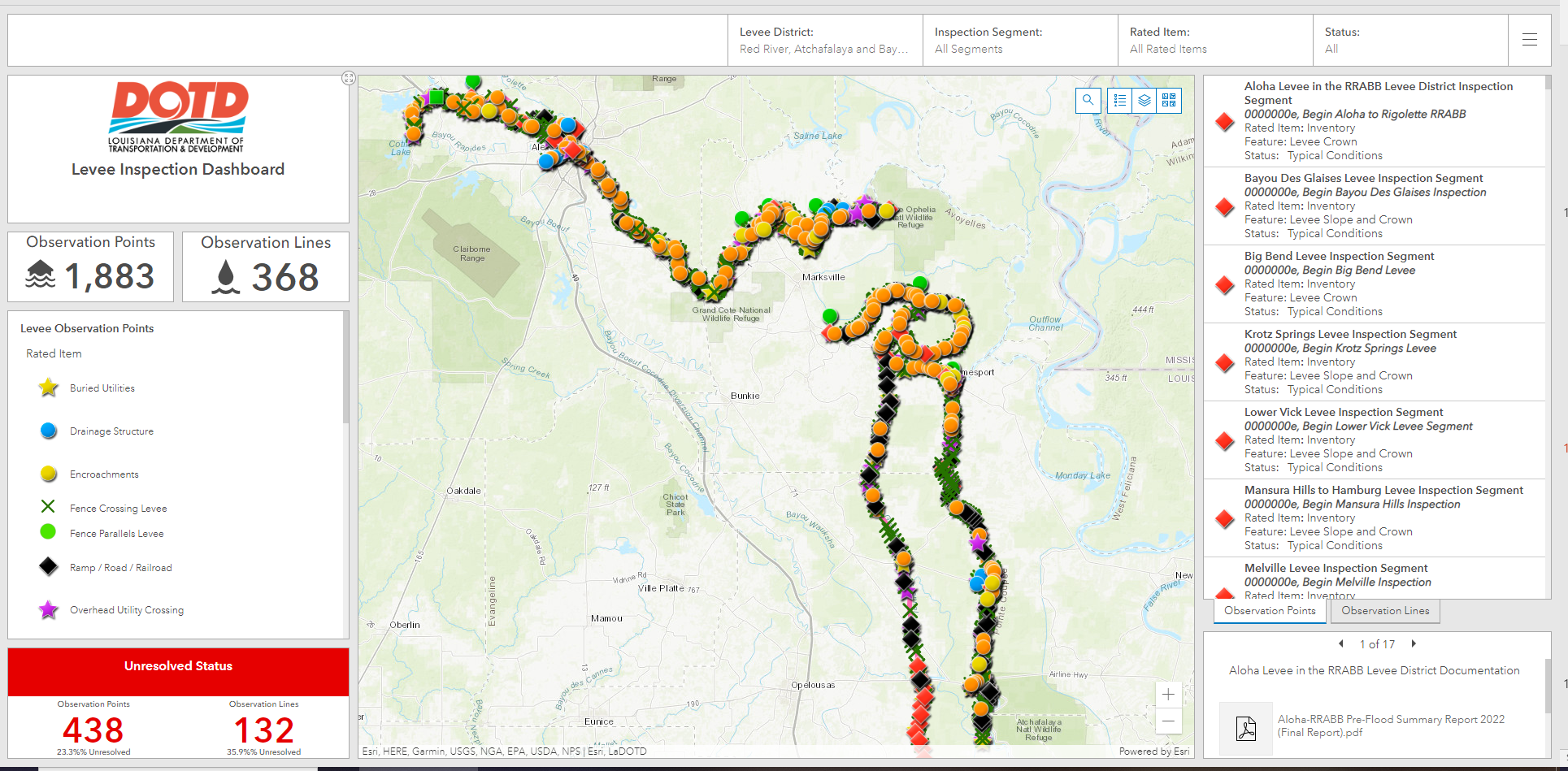 18
[Speaker Notes: The screen will show the RRABB Levee District since this filter is applied. Documentation is also available to preview on bottom right of the screen.]
RRABB Levee Inspection Dashboard
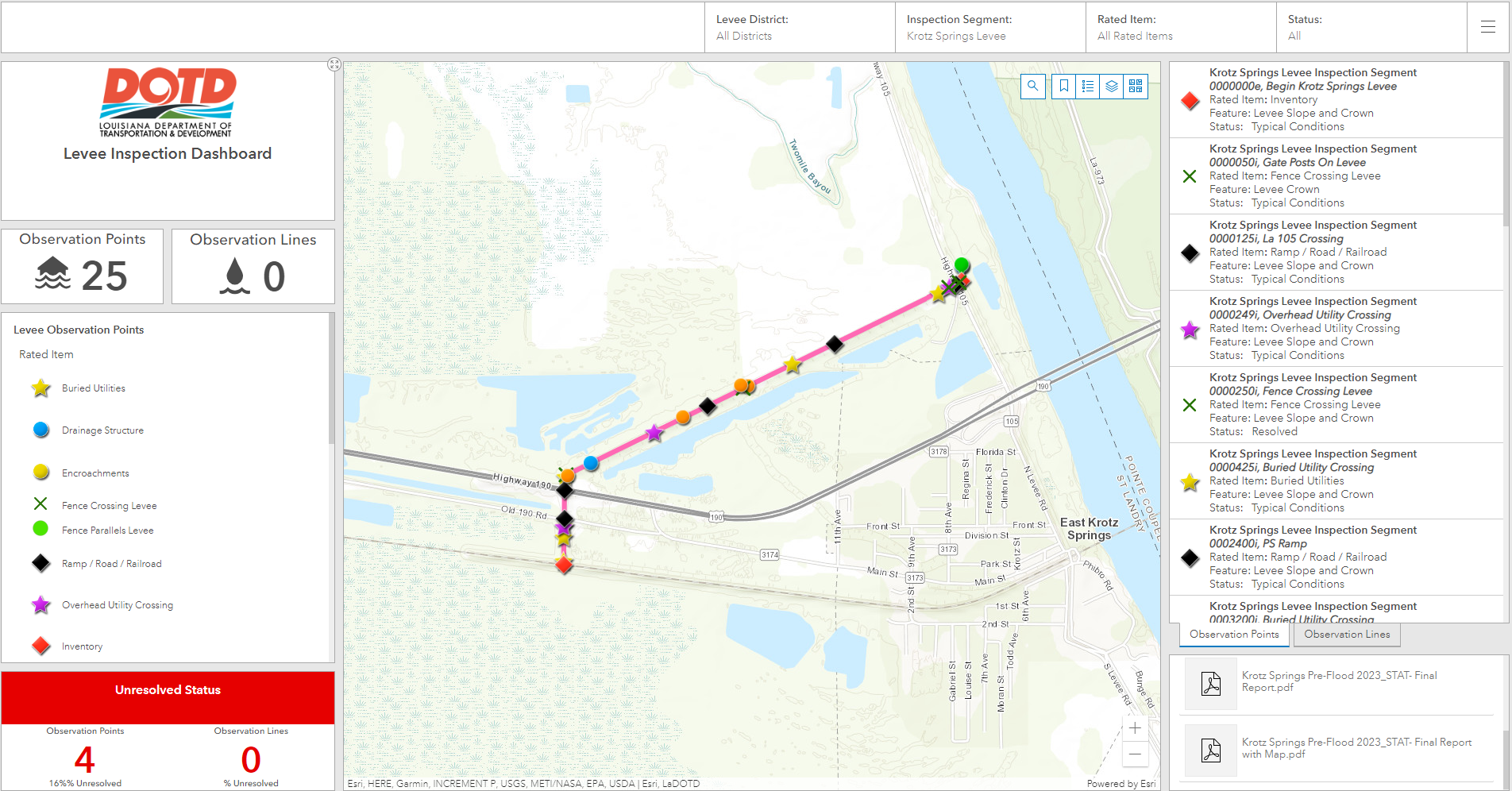 19
[Speaker Notes: The screen will show the RRABB levee district with the Krotz Springs inspection segment filter applied. Documentation is also available to preview on bottom right of the screen.]
RRABB Levee Inspection Dashboard
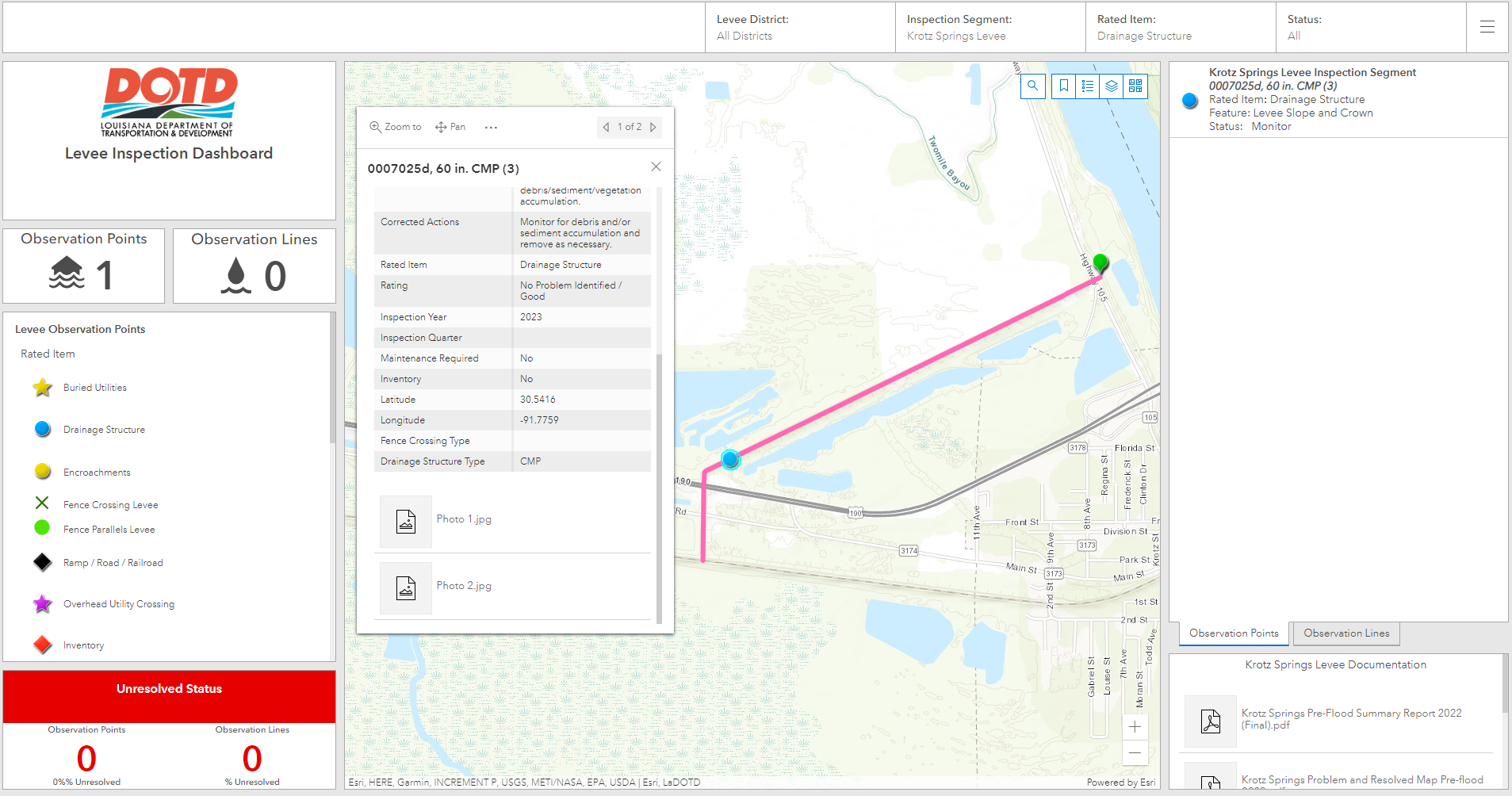 20
[Speaker Notes: The screen will show the RRABB Levee District with the Krptz Springs inspection segment and rated item Drainage Structure. The drainage structure form opens when the blue drainage structure dot is selected. Documentation is also available to preview on bottom right of the screen.]
RRABB Levee Inspection Dashboard
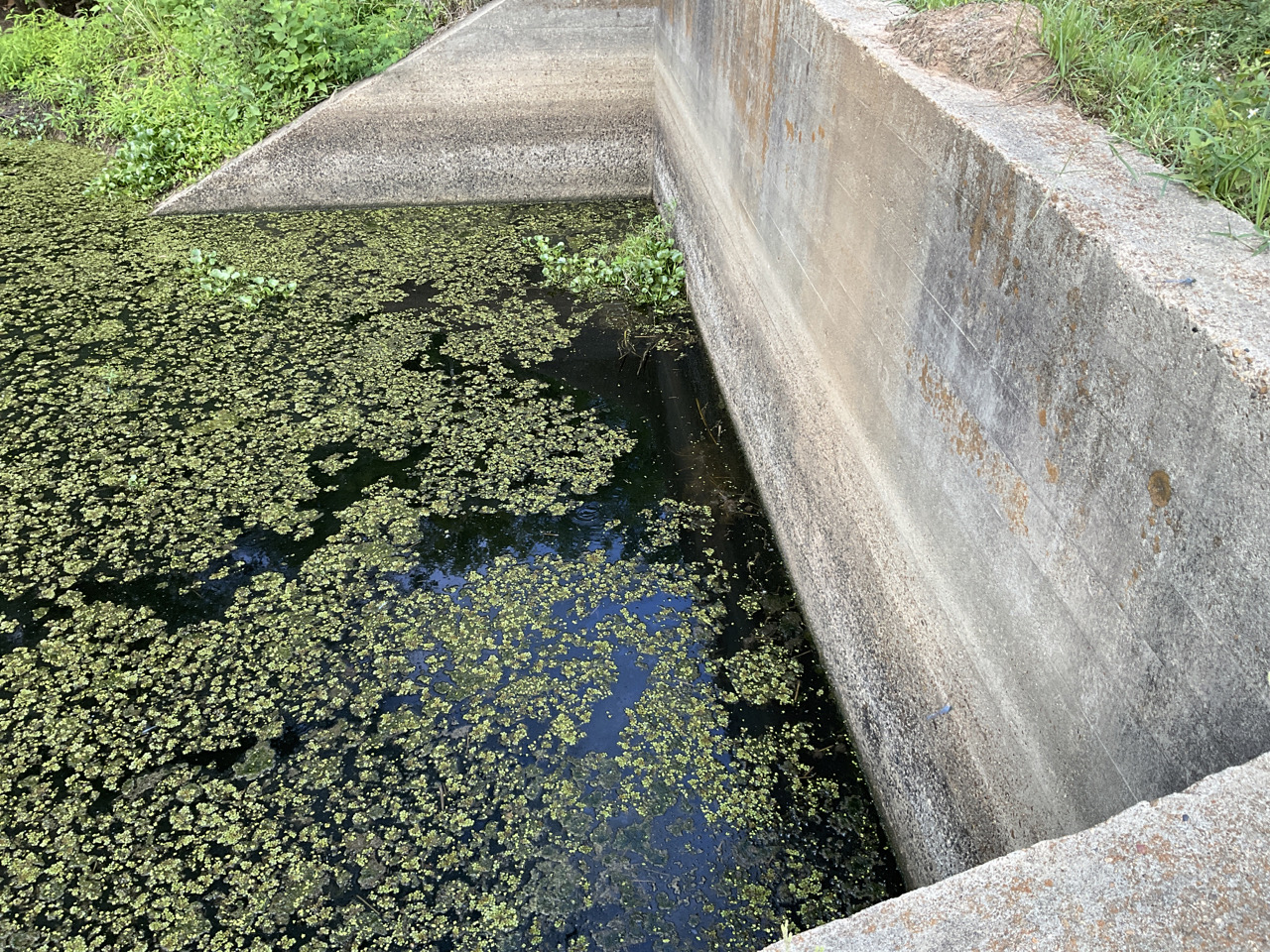 21
[Speaker Notes: The screen shows the photo of RRABB Krotz Springs drainage structure Photo 1 .]
RRABB Levee Inspection Dashboard
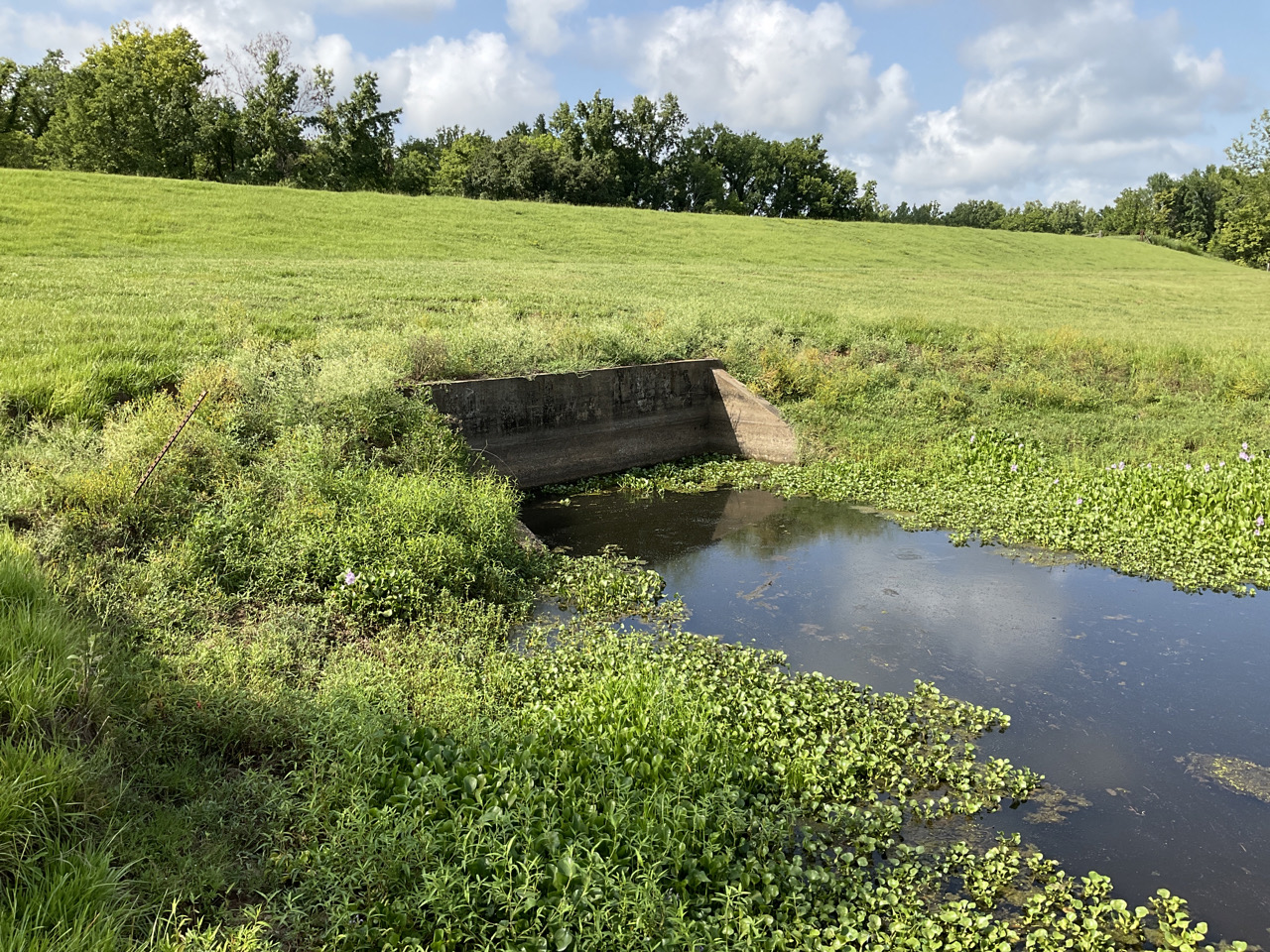 22
[Speaker Notes: The screen shows the photo of RRABB Krotz Springs drainage structure Photo 2 .]
Levee Inspection Dashboard
View Current Data
Can be filtered by District, Segment, Rated Item and Status

Map
Multiple basemaps available 

Documentation
Viewable under inspection segment Levee Documentation window
23
[Speaker Notes: The Inspection Dashboard allows you to filter the data by Levee District, Inspection Segment, Rated Item and Status. Multiple basemaps are also available per your viewing preference. Documentation is also available to preview on bottom right of the screen.]
Inspection Report Types
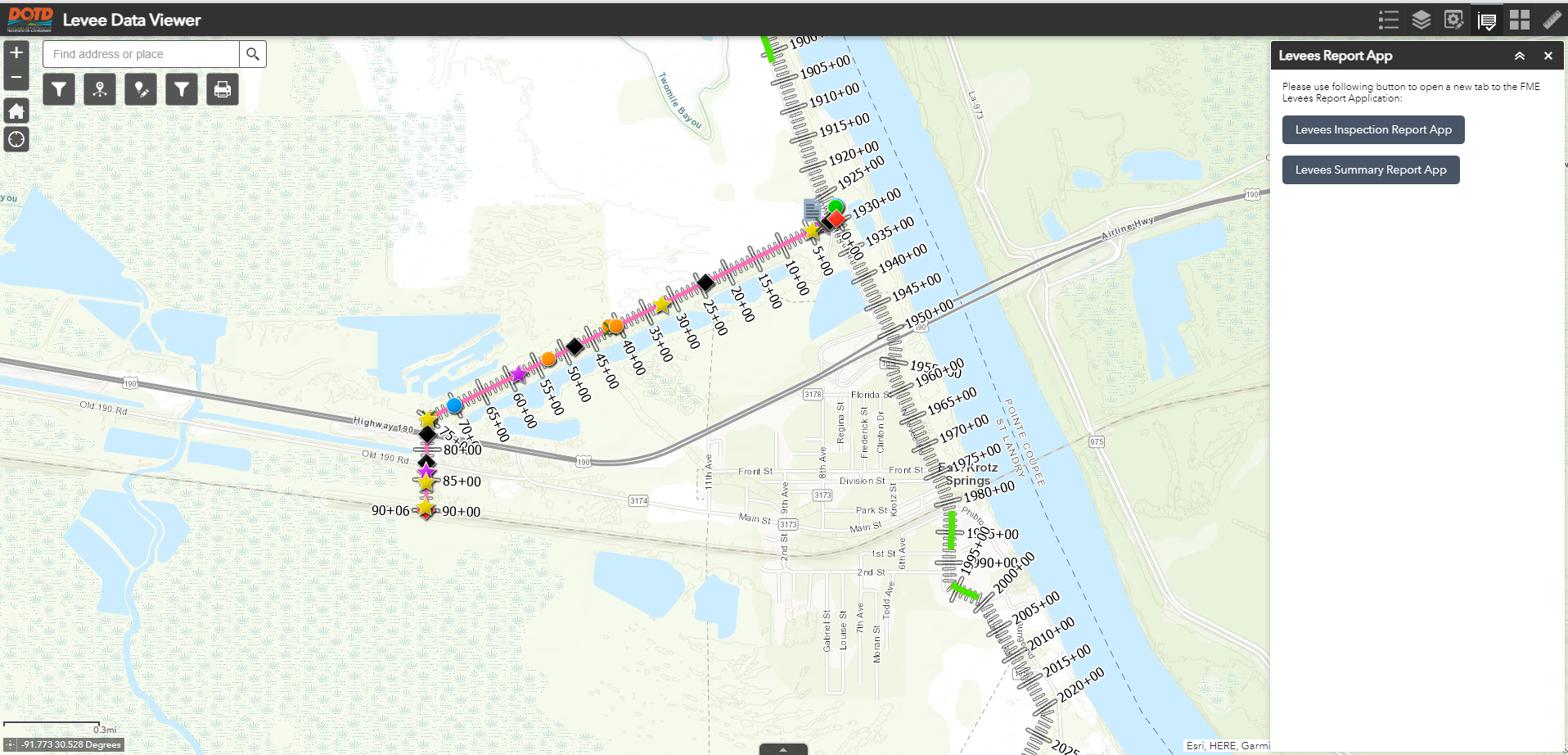 24
[Speaker Notes: The screen will show report generator within the Levee DataViewer.]
Inspection Report TypesSummary Report
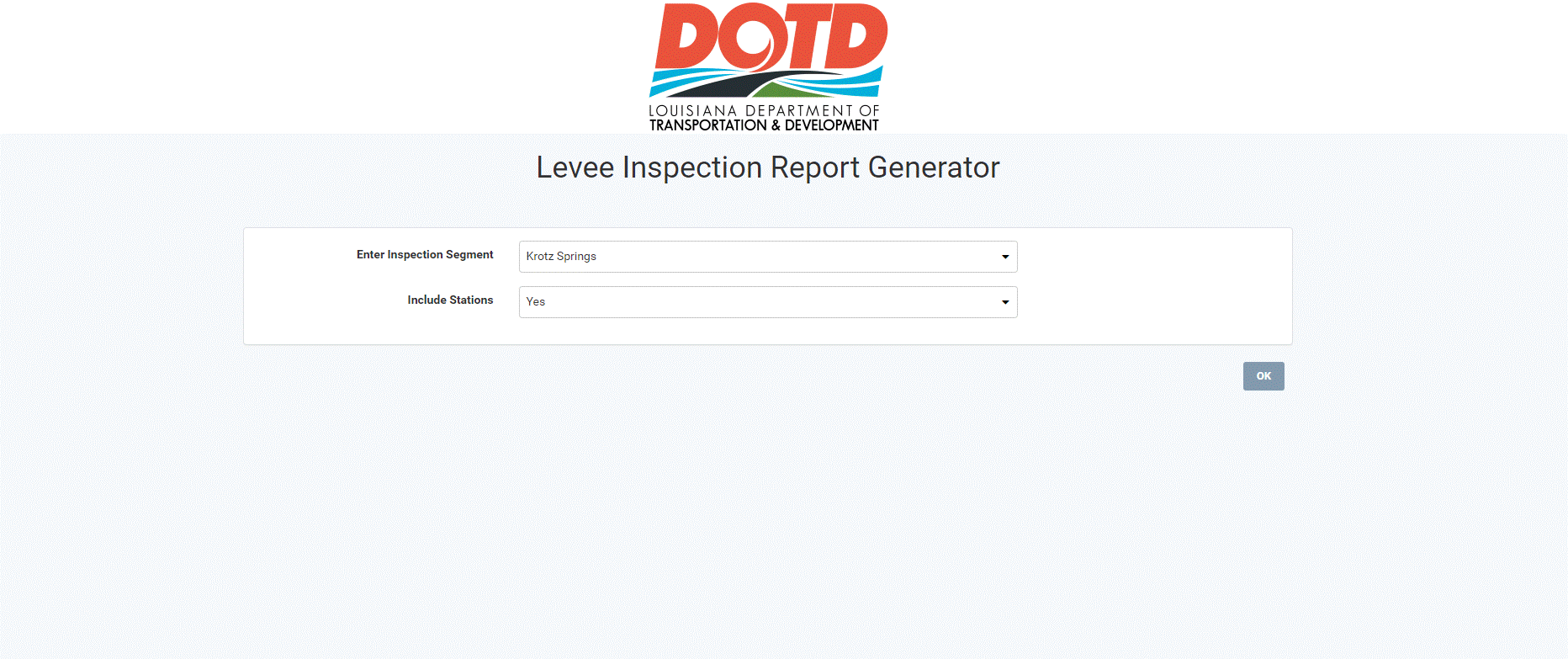 25
[Speaker Notes: The screen shows the input to produce the summary report.]
Inspection Report Types
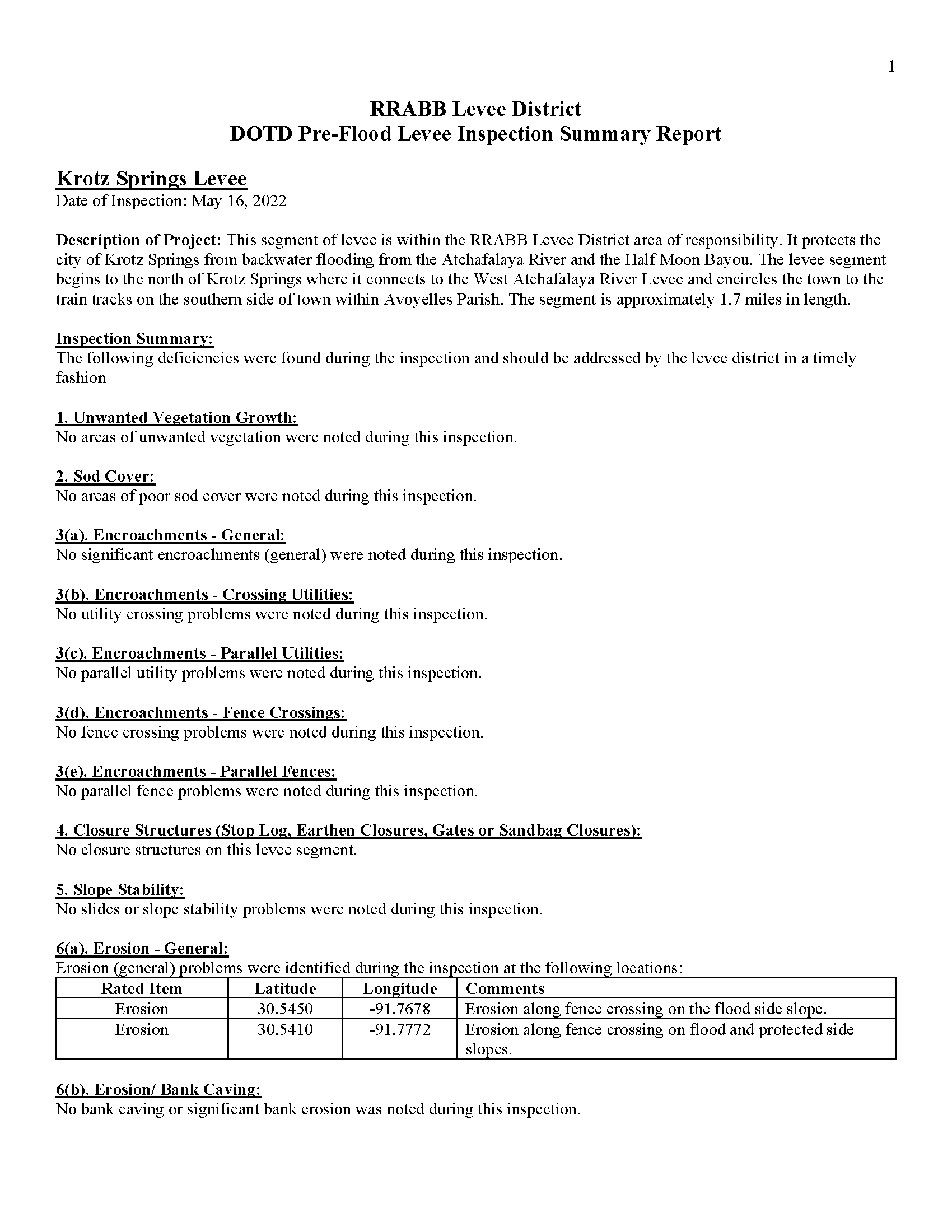 26
[Speaker Notes: The screen will show the summary report formats we are capable of producing.]
Inspection Report TypesFull Report
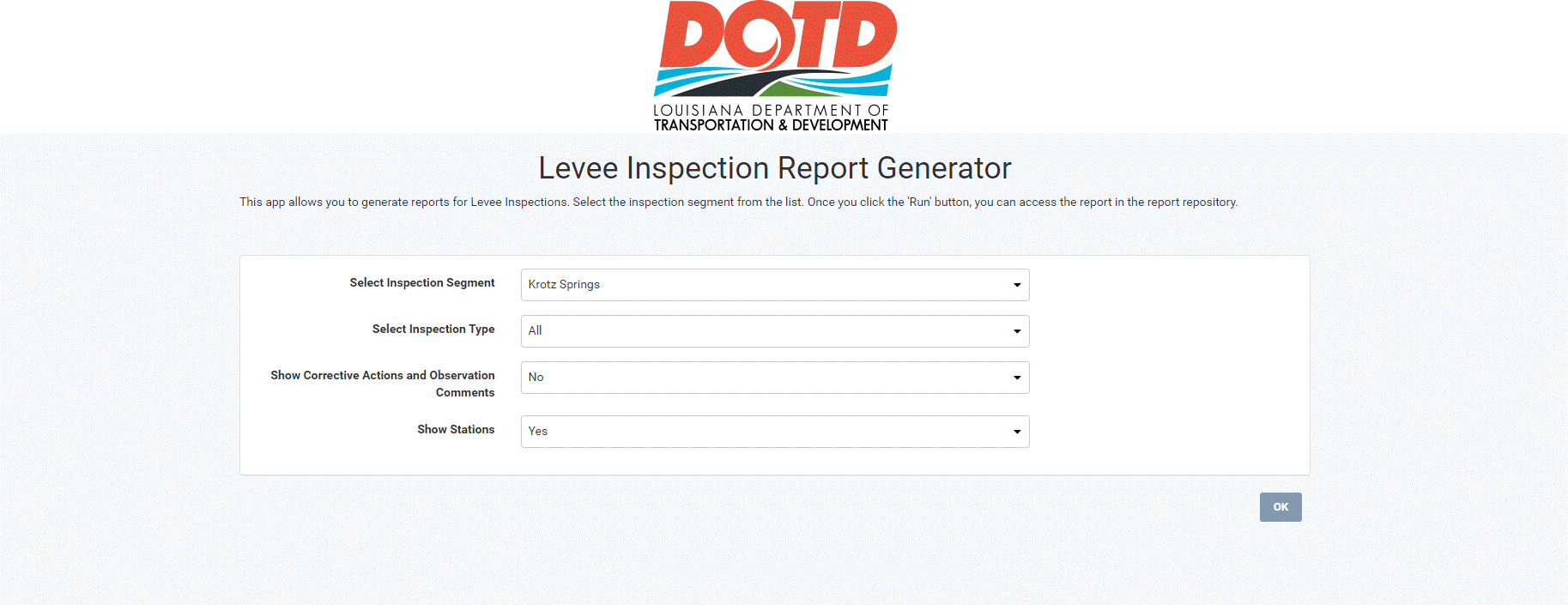 27
[Speaker Notes: The screen shows the input to produce the full report.]
Inspection Report Types
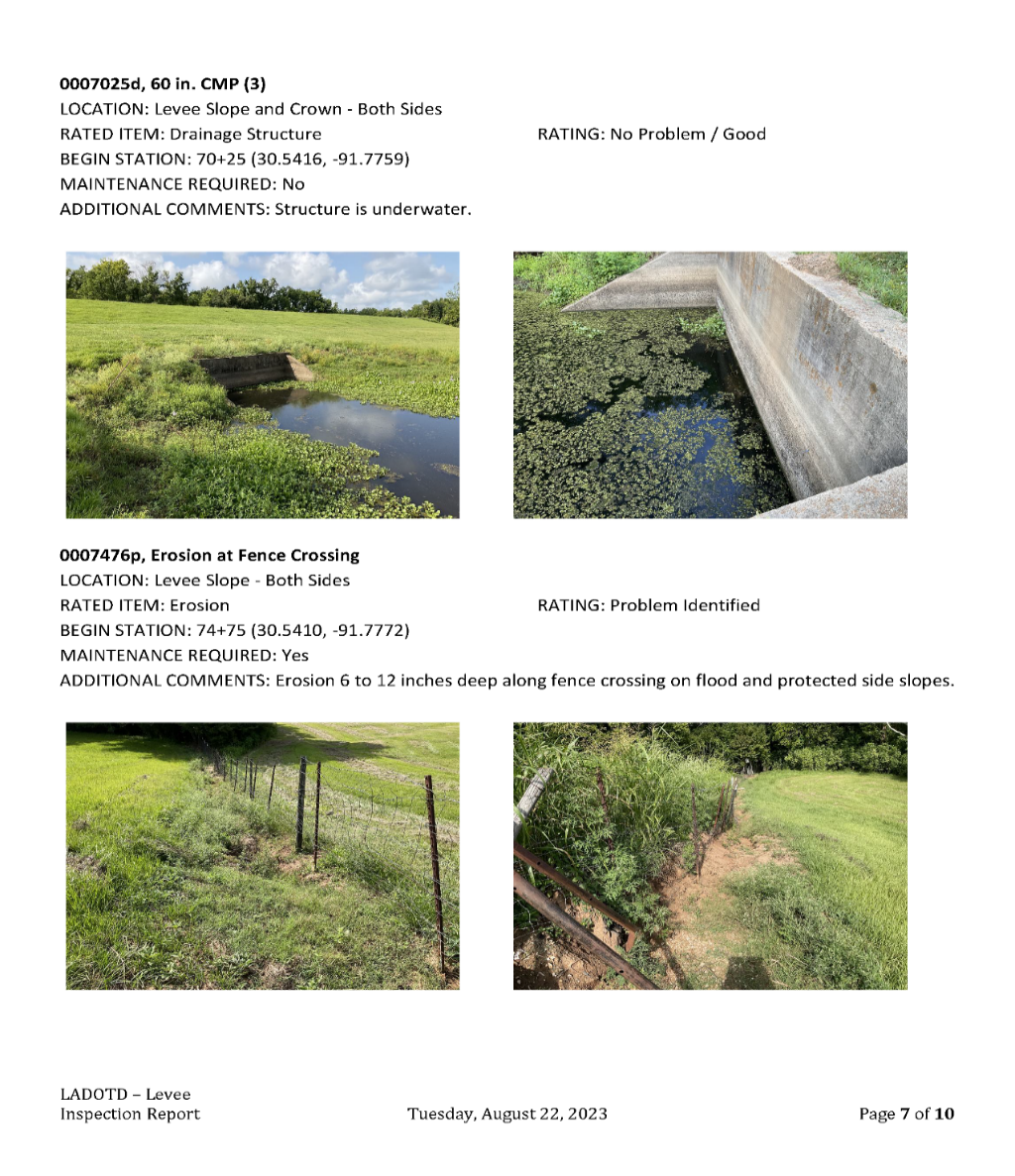 28
[Speaker Notes: The screen will show the full report formats we are capable of producing with attached pictures]
Inspection Report Maps
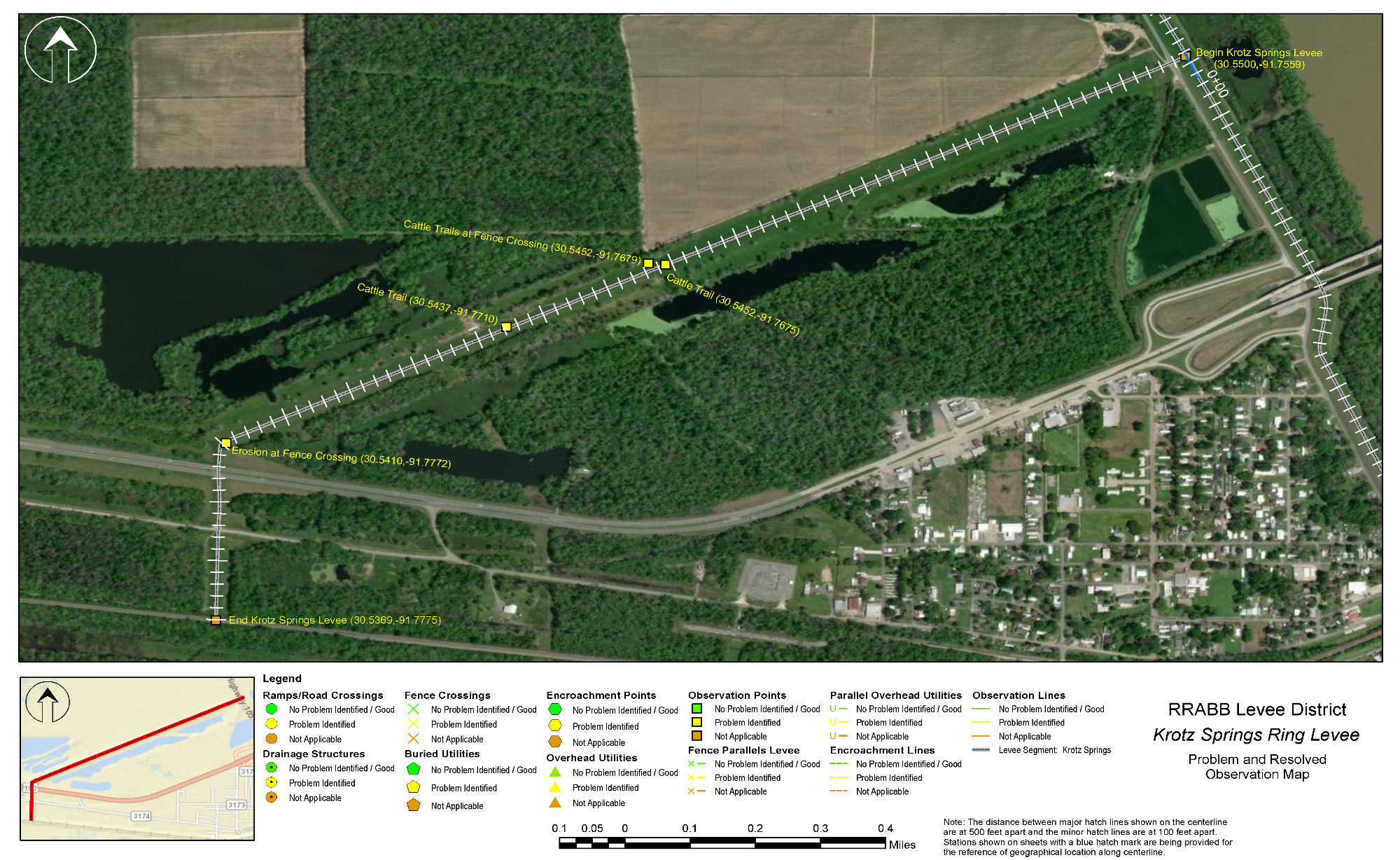 29
[Speaker Notes: The Krotz Springs Levee map shows only the problems labeled with their latitude and longitude and their respective geographic locations.]
Levee Permit Database
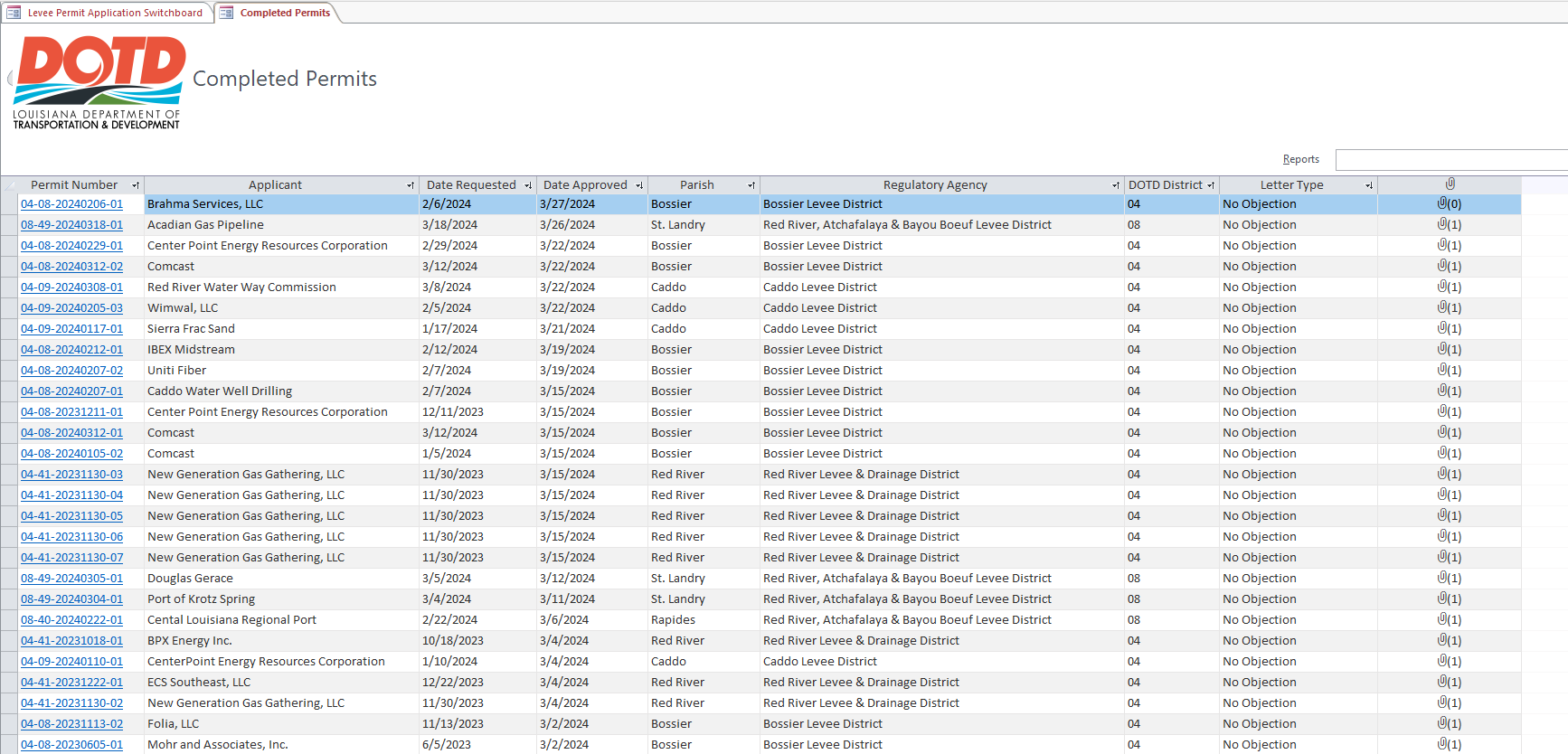 30
[Speaker Notes: The Levee Permit Database for completed permits.]
Levee Permit Database
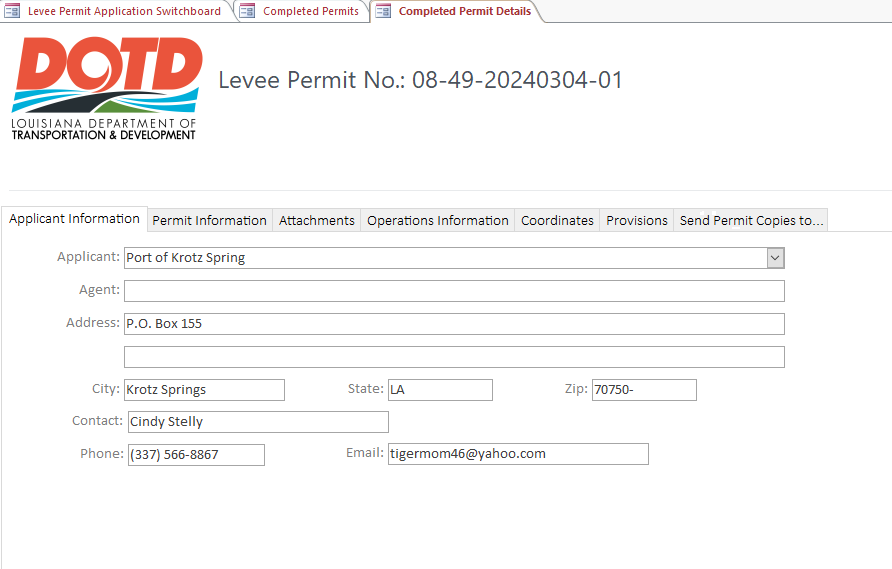 31
[Speaker Notes: The Levee Permit Database tab for Applicant Information.]
Levee Permit Database
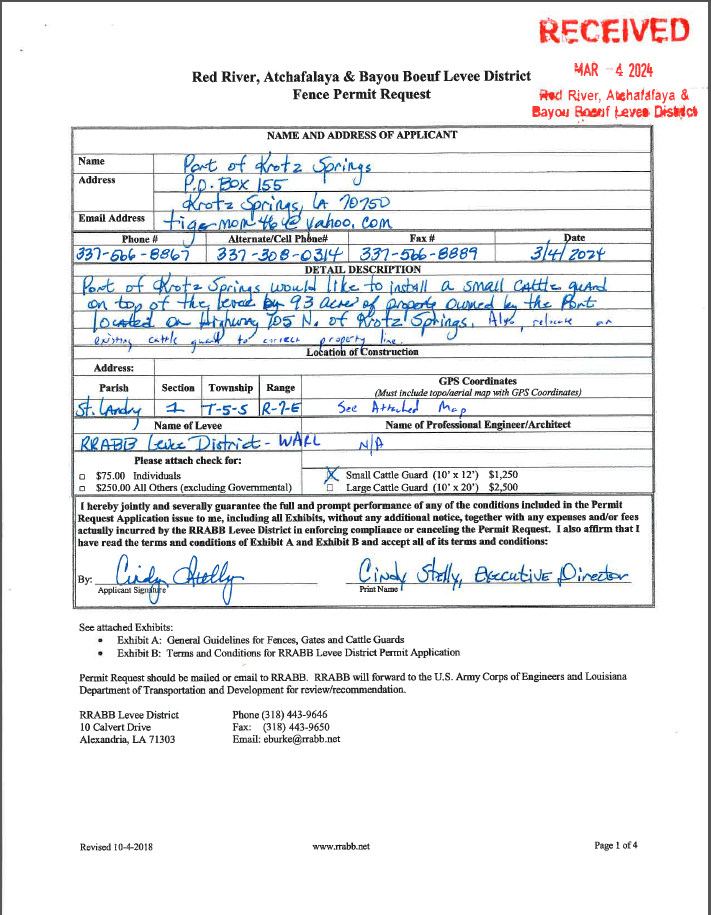 32
[Speaker Notes: The Levee Permit Database - filled out RRABB permit request form.]
Levee Permit Database
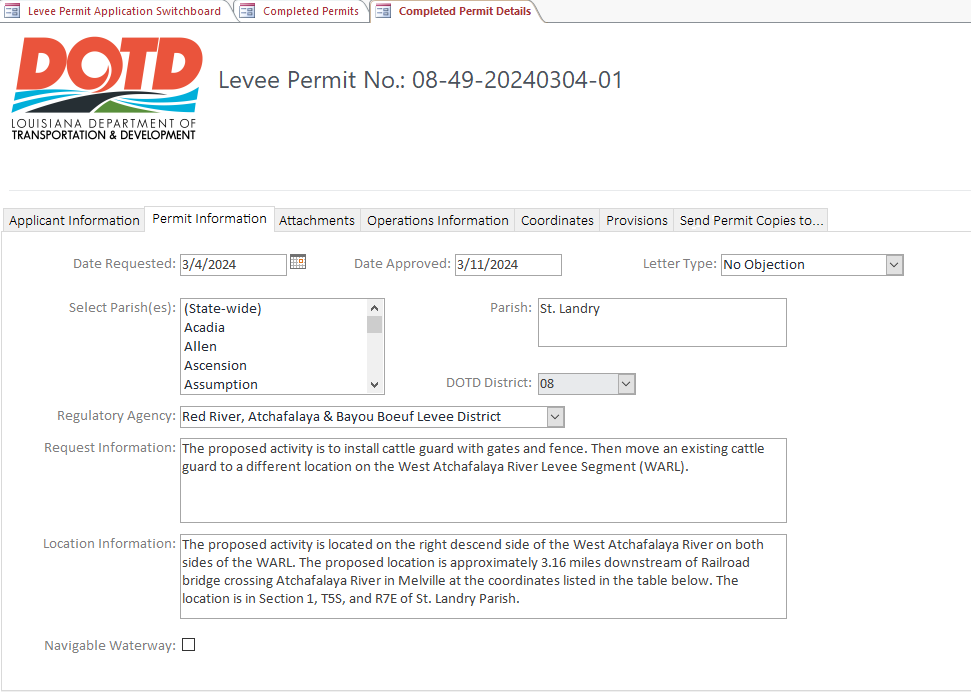 33
[Speaker Notes: The Levee Permit Database Permit Information Tab.]
Levee Permit Database
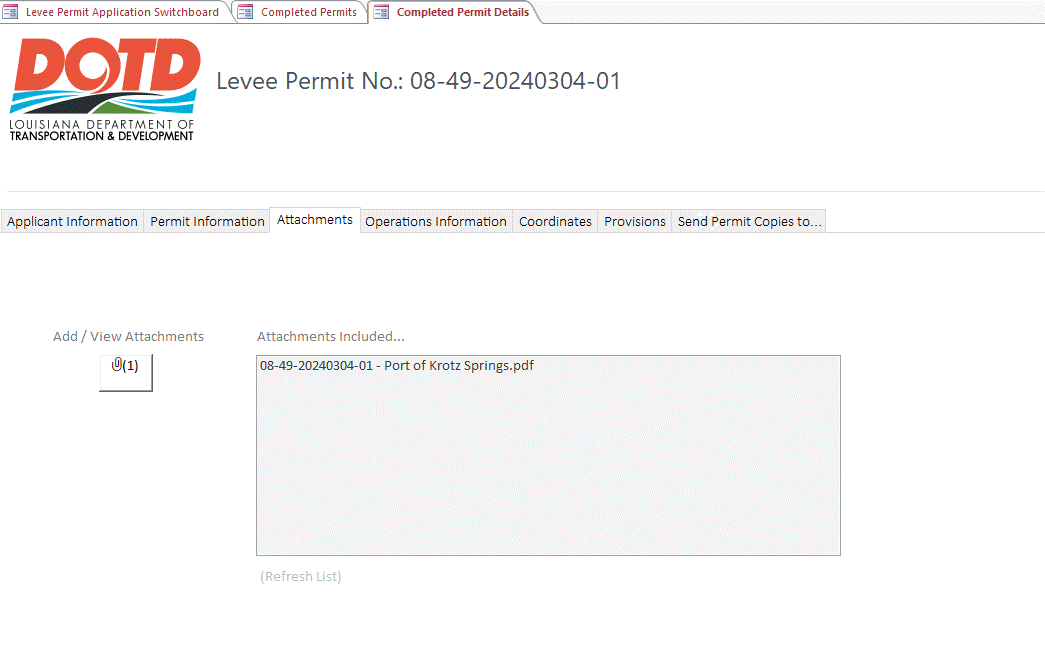 34
[Speaker Notes: Attachments Tab which includes required forms relevant to this permit.]
Levee Permit Database
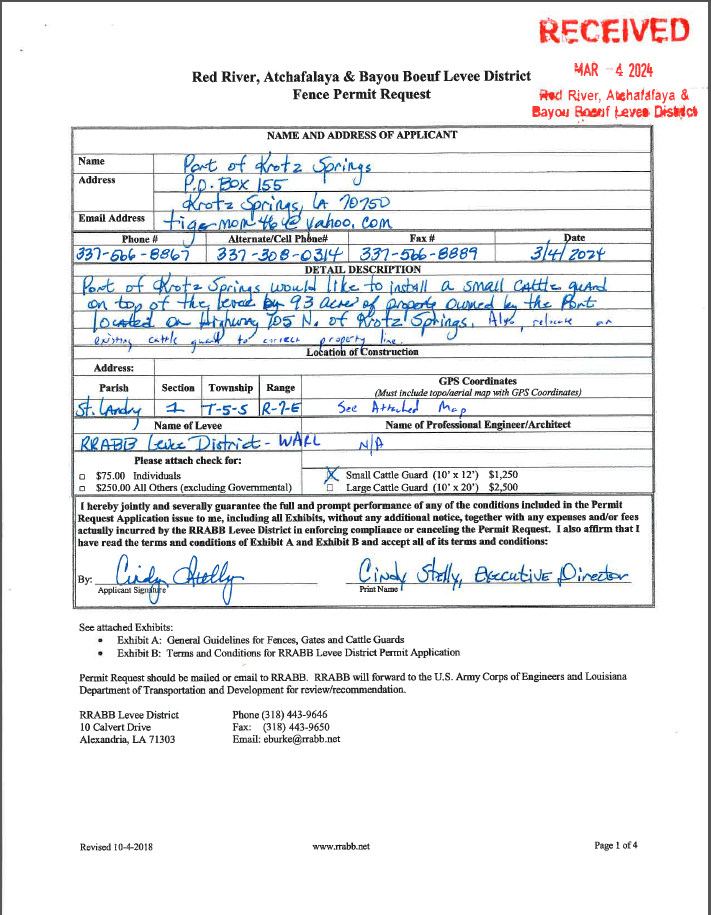 35
[Speaker Notes: The Levee Permit Database - filled out RRABB permit request form.]
Levee Permit Database
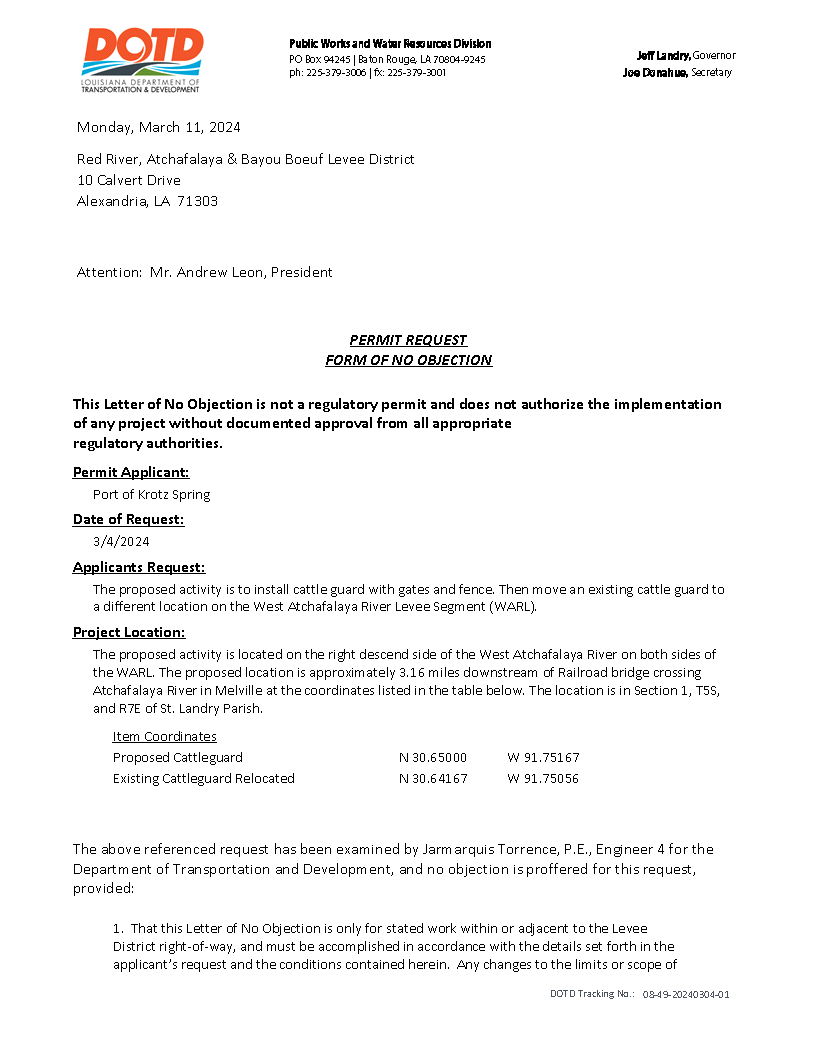 36
[Speaker Notes: The Letter of No Objection.]
Levee Permit Database
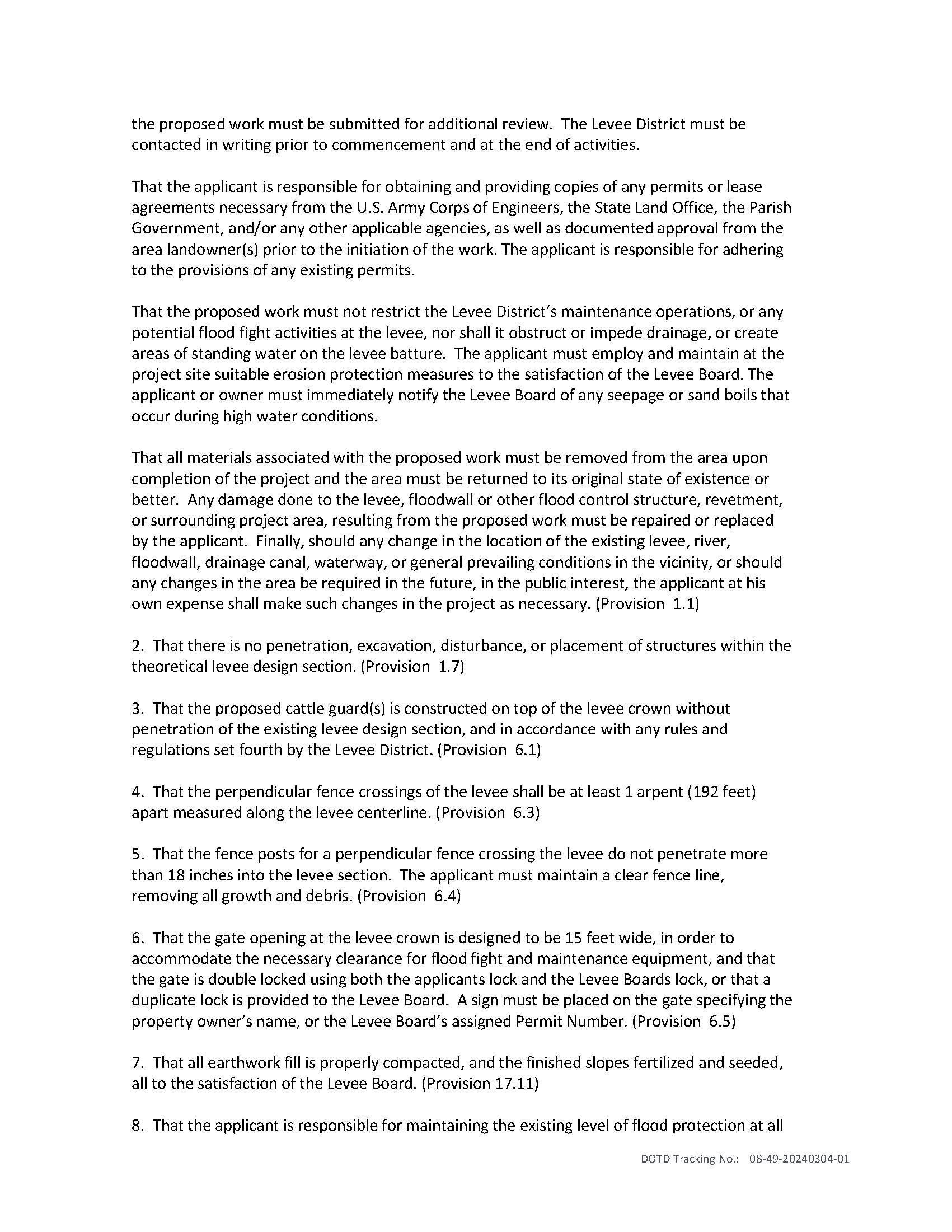 37
[Speaker Notes: The Letter of No Objection]
Levee Permit Database
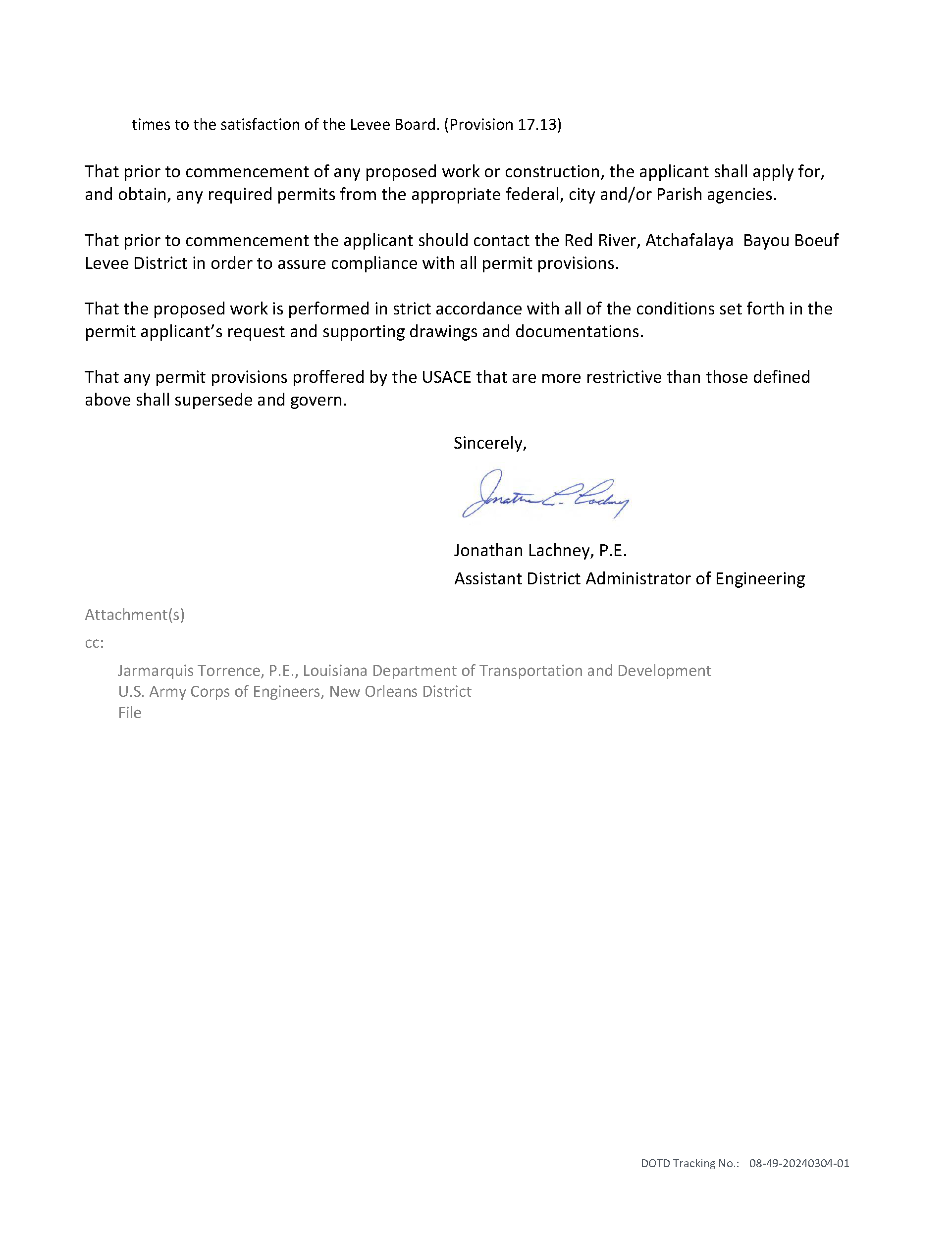 38
[Speaker Notes: The Letter of No Objection]
Levee Permit Database
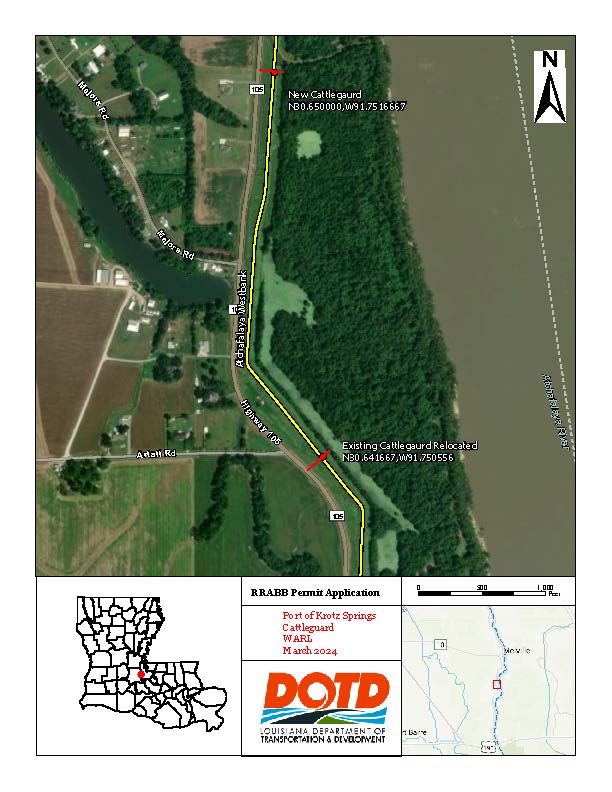 39
[Speaker Notes: Aerial drawing showing where the work will be done.]
Levee Permit Database
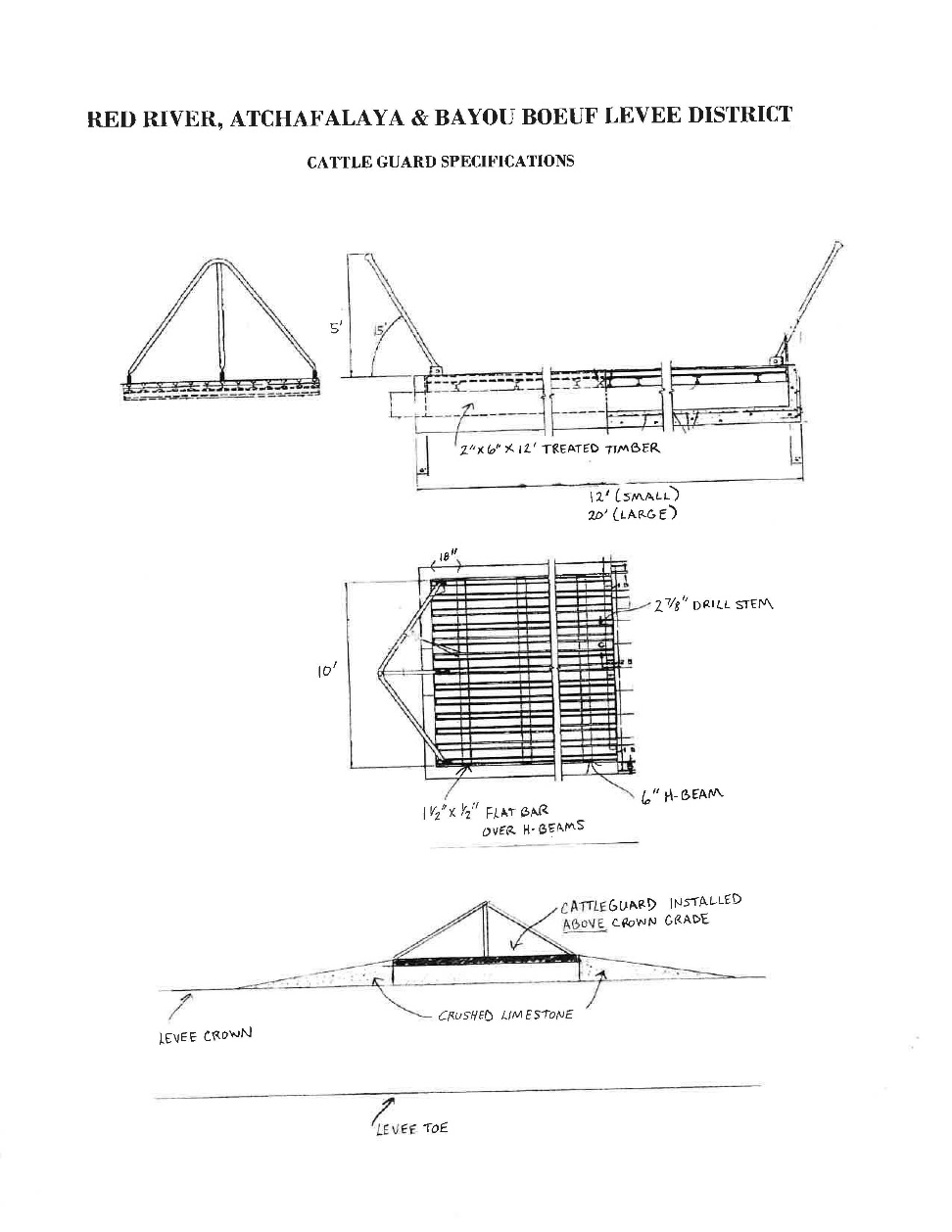 40
[Speaker Notes: The Letter of No Objection and any other additional documents that were uploaded for this specific permit.]
Levee Permit Database
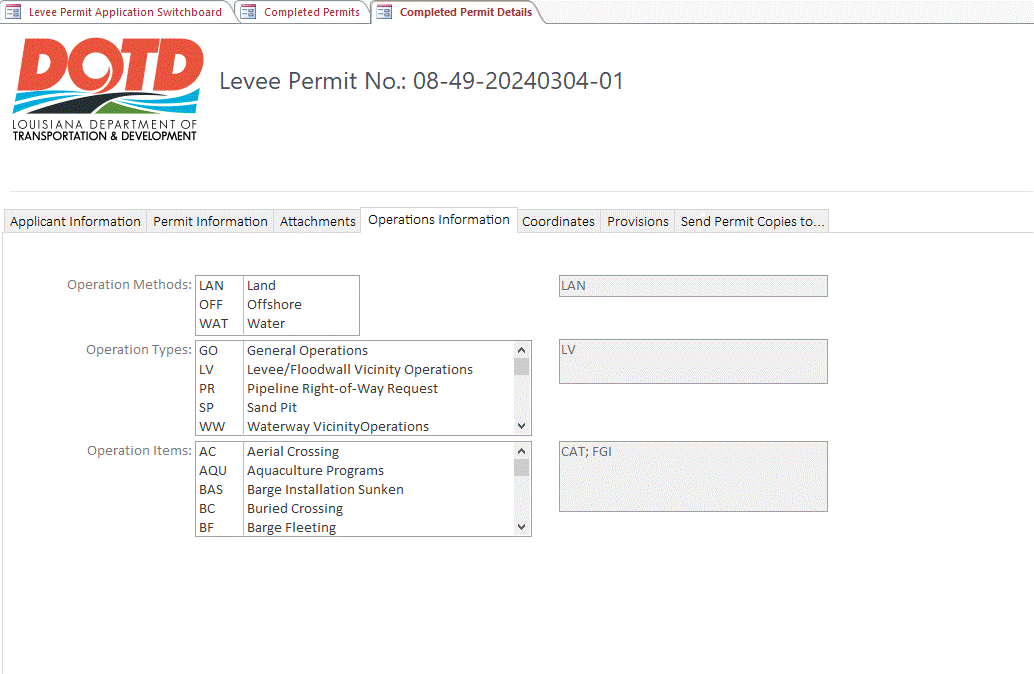 41
[Speaker Notes: Operations tab showing the Operations Methods, Operation Types and the Operation Items]
Levee Permit Database
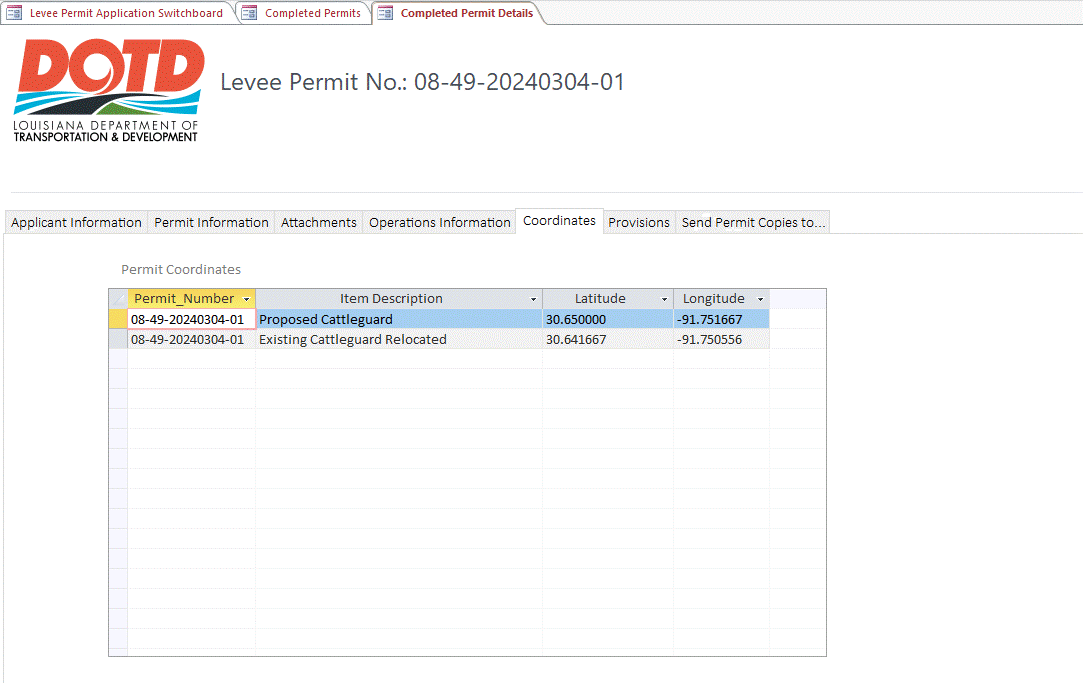 42
[Speaker Notes: The Coordinates Tab that shows the Latitude and longitude]
Levee Permit Database
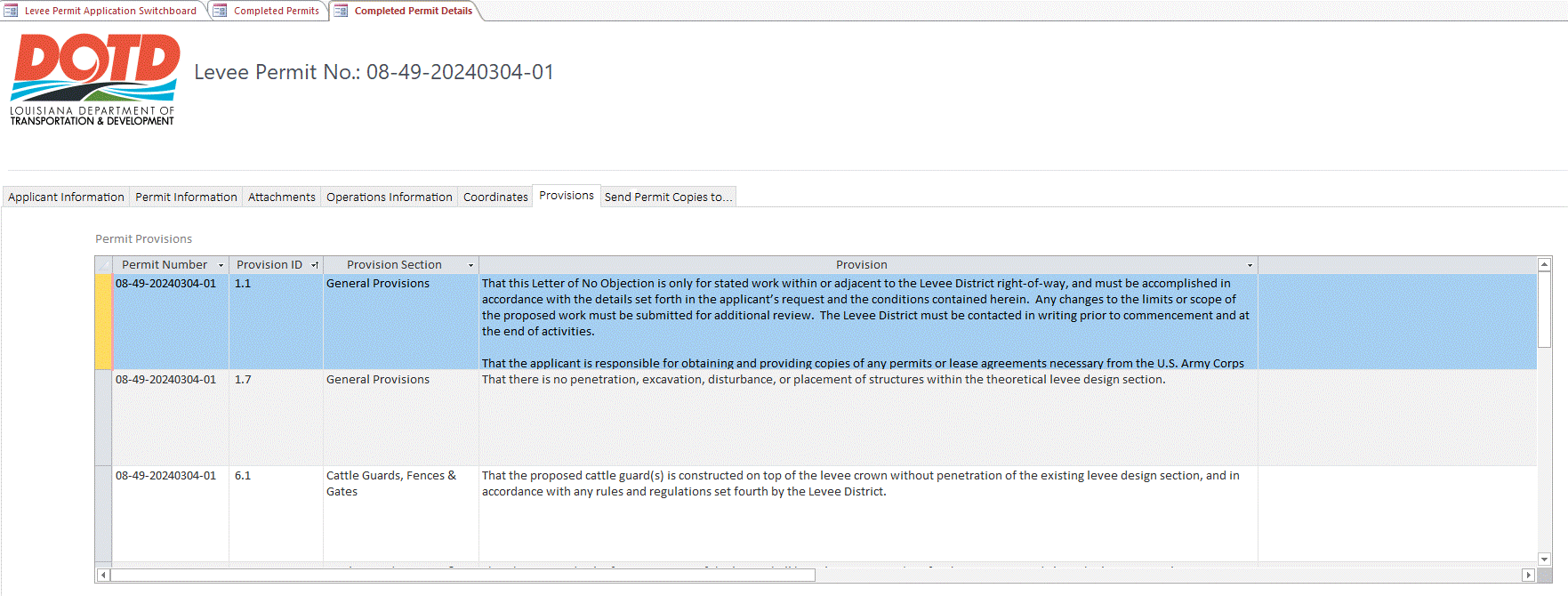 43
[Speaker Notes: The Provisions tab that shows the provisions that were shown in the LONO.]
Levee Permit Database
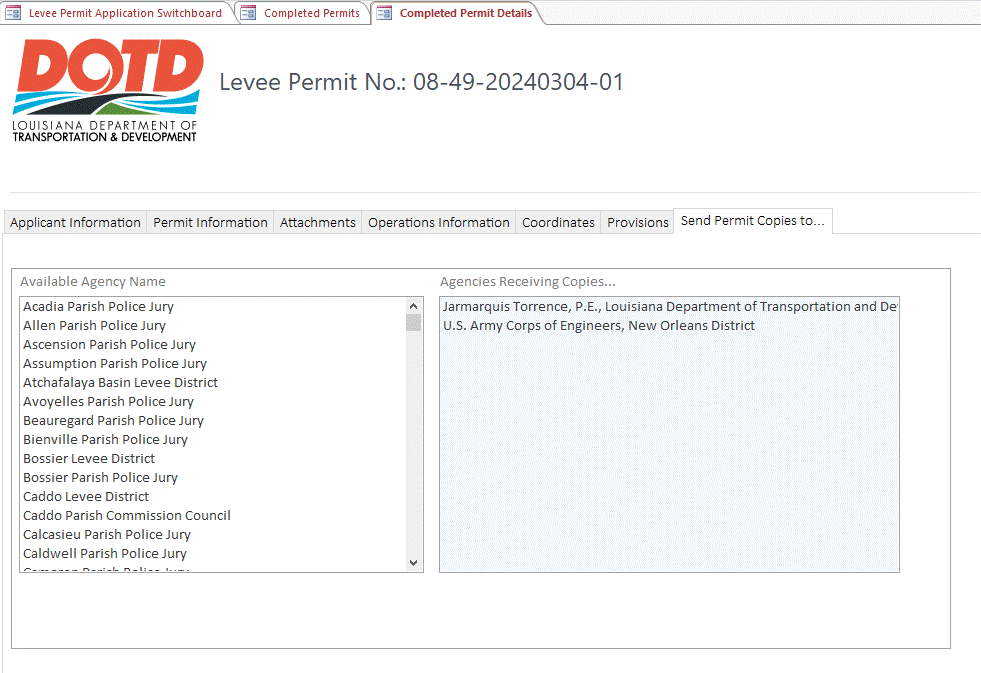 44
[Speaker Notes: The Send Permit copies To tab that shows Which agencies receives a copy.]
Columbia Centerline Survey
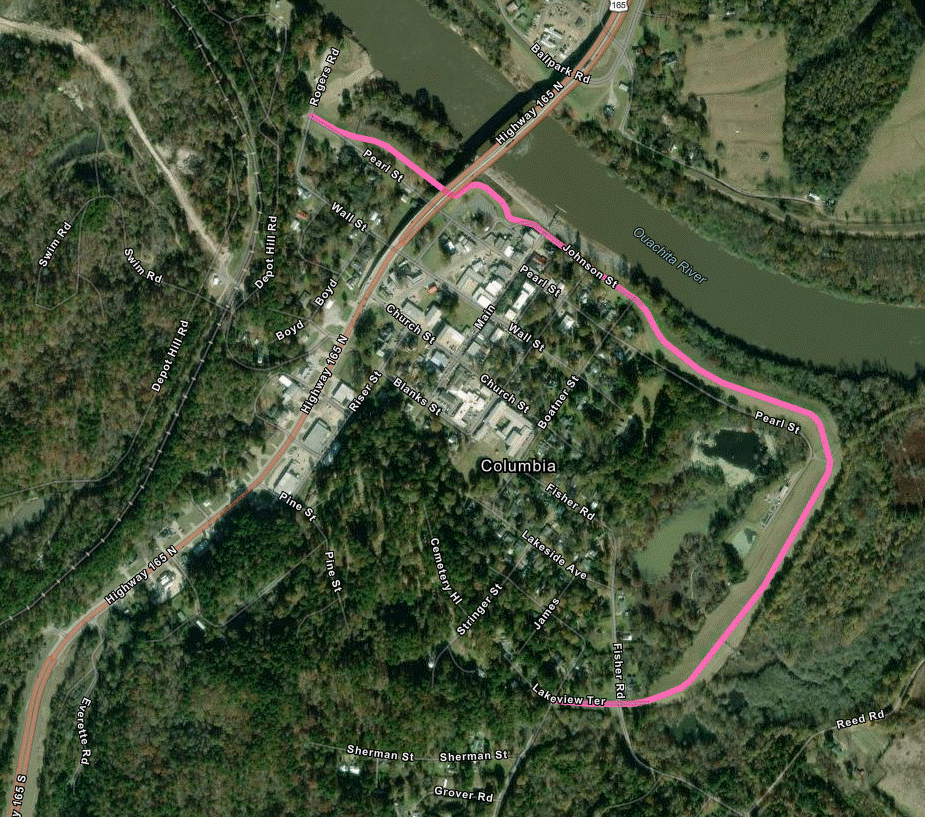 45
[Speaker Notes: Columbia Levee]
Columbia Centerline Survey
Pilot between TBLD, DOTD Location & Survey Unit & District 58 Survey Unit
LSU Center for GeoInformatics Real-Time Network was used for this survey
    This network is fully updated in this state to       
         see all constellations and new frequencies 
This means we get to fully utilize strength of R-12 receiver
No need to setup a physical base, uses specially calculated virtual base
46
[Speaker Notes: Columbia Levee Centerline survey Pilot between TBLD, DOTD Location & Survey and District 58 survey. LSU Center for GeoInformatics Real-Time Network was used for this survey.  This network is fully updated in this state to        see all constellations and new frequencies .This means we get to fully utilize strength of R-12 receiver and there is no need to setup a physical base, uses specially calculated virtual base.]
Columbia Centerline Survey
Trimble R-12 GNSS Receiver Specifications
 Can see all 4 major constellations and their   
   available frequencies
 See up to 30 plus satellites at once
 More satellites means better results
 Newer frequencies help with multipath   
   rejections\interference
Centerline information can be uploaded into the National Levee Database
 https://levees.sec.usace.army.mil/submitting-    
  data/updates/
47
[Speaker Notes: Trimble R-12 GNSS Receiver Used to perform Survey. Can see all 4 major constellations and their available frequencies.
 See up to 30 plus satellites at once
 More satellites means better results
 Newer frequencies help with multipath rejections\interference
Centerline information can be uploaded into the National Levee Database]
Columbia Centerline Survey
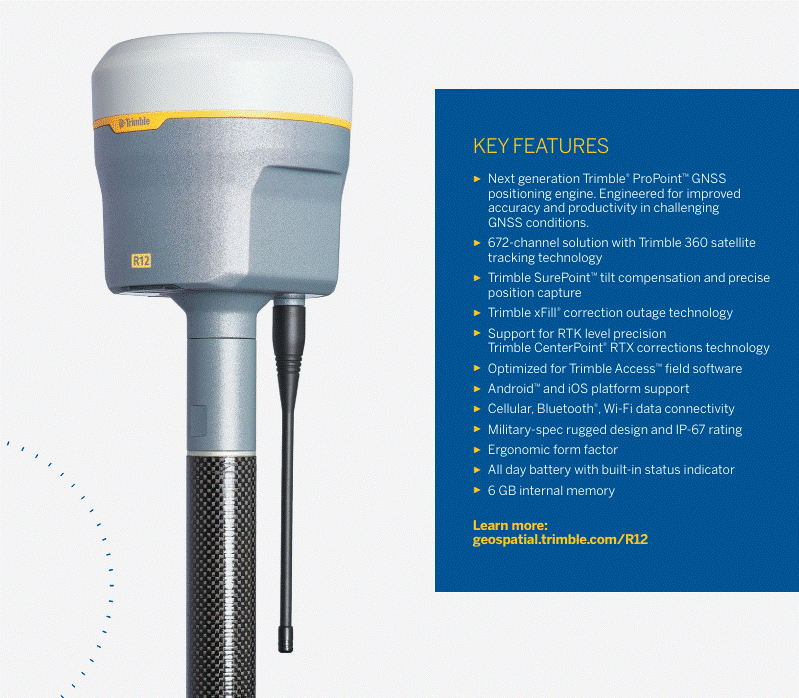 48
[Speaker Notes: Trimble R-12 Receiver used to do survey and some of its specifications]
Columbia Centerline Survey
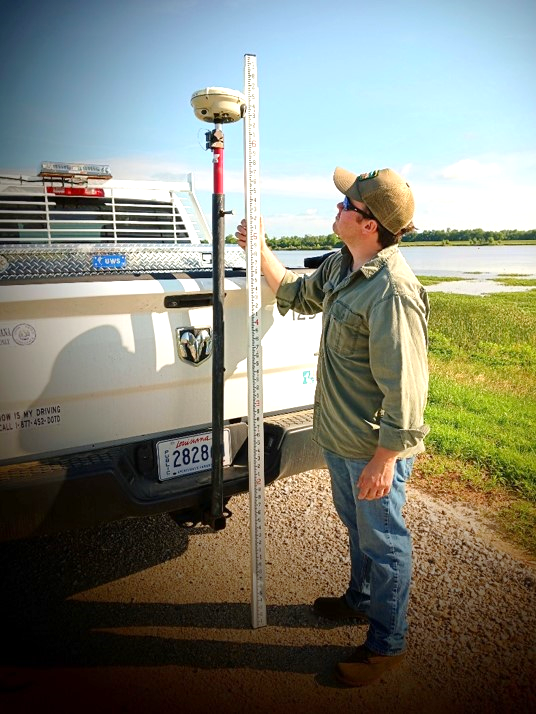 49
[Speaker Notes: Centerline survey was done on the Columbia levee using the same configuration that DOTD District o8 used to do centerlines in RRABB. A bracket was made so it could fit into a receiver hitch and the R-10  shown here was mounted in it. The height was measured from receiver antenna to the ground using a tape measure and adjustments were made to the centerline. This is a picture of how the setup was mounted to the truck.]
Columbia Centerline Survey
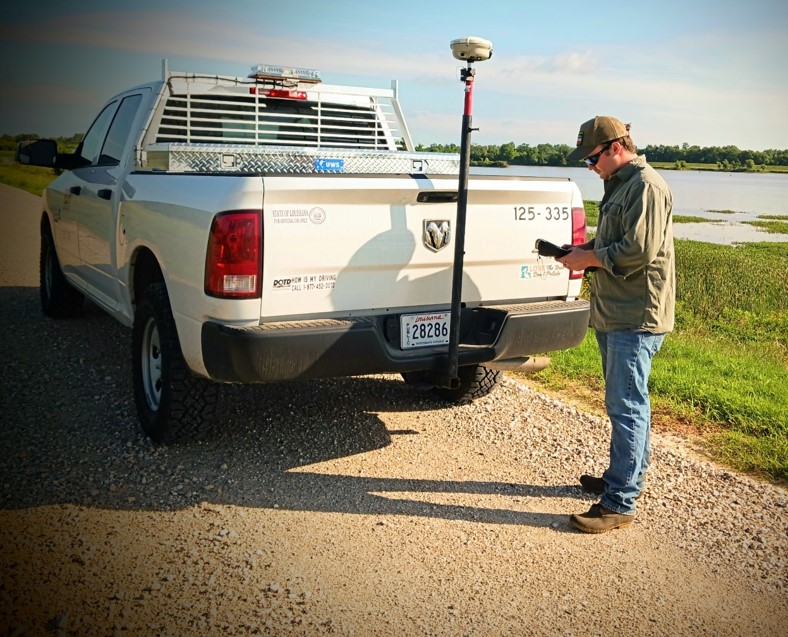 50
[Speaker Notes: Centerline survey was done on the Columbia levee using the same configuration that DOTD District o8 used to do centerlines in RRABB. A bracket was made so it could fit into a receiver hitch and the R-10  shown here was mounted in it. The height was measured from receiver antenna to the ground using a tape measure and adjustments were made to the centerline. This is a picture of how the setup was mounted to the truck.]
Columbia Centerline Survey
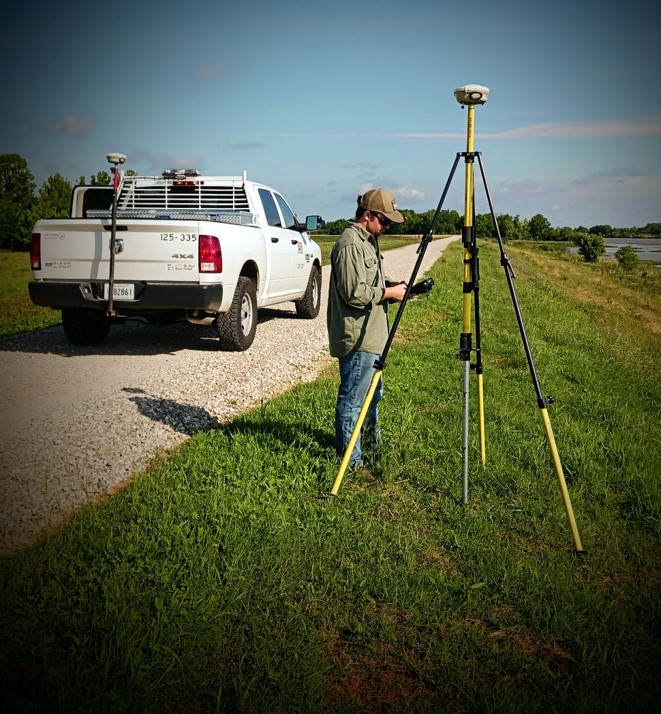 51
[Speaker Notes: Centerline survey was done on the Columbia levee using the same configuration that DOTD District o8 used to do centerlines in RRABB. A bracket was made so it could fit into a receiver hitch and the R-10  shown here was mounted in it. The height was measured from receiver antenna to the ground using a tape measure and adjustments were made to the centerline. This is a picture of how the setup was mounted to the truck and the tripod was setup]
Columbia Centerline Survey
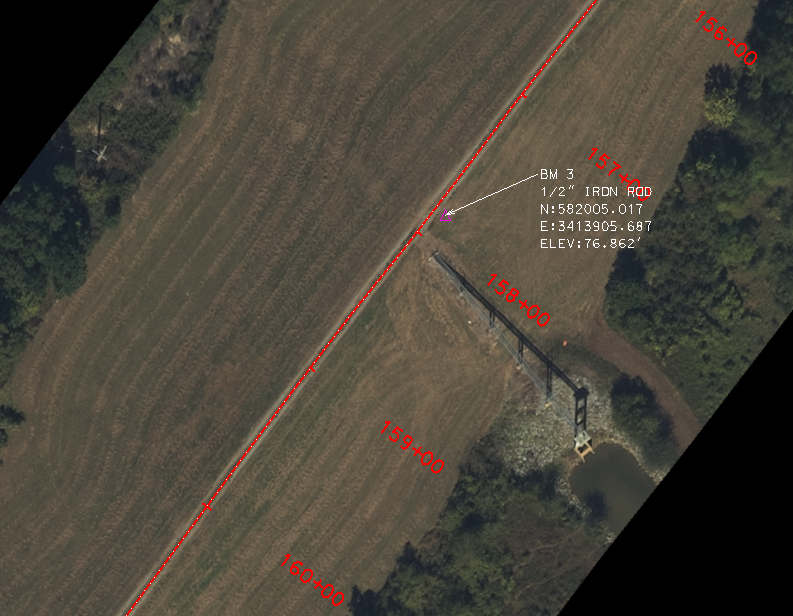 52
[Speaker Notes: 4 benchmarks were placed with an iron rod with a Northing, Easting and Elevation established.]
Columbia Centerline Survey
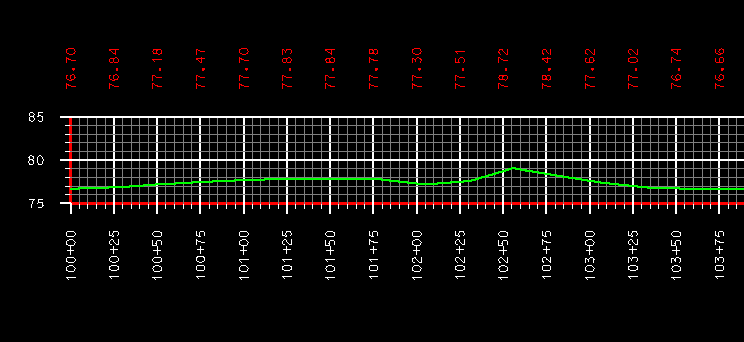 53
[Speaker Notes: Centerline profile results once the data was extrapolated from the R-12 and cleaned up to plot in Micro-Station.]
Columbia Centerline Survey
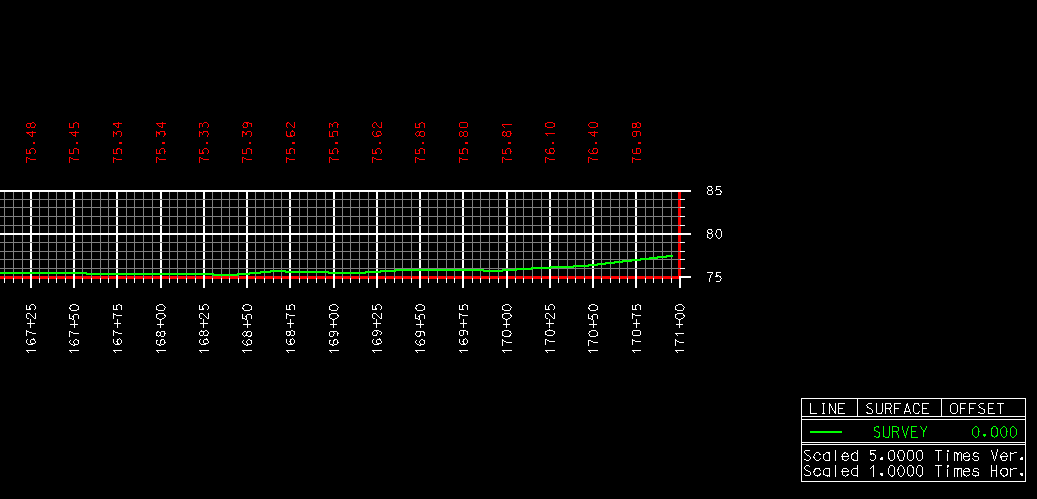 54
[Speaker Notes: Centerline profile results once the data was extrapolated from the R-12 and cleaned up to plot in Micro-Station.]
Resources
Levee Inspector Certification
https://coastal.la.gov/resources/levee-inspector-certification/
55
[Speaker Notes: You can copy and paste the link above in you browser (Chrome preferred) so you can get to the CPRA page and get to the Inspector Certification.]
Questions?
Thanks
Curt J. Boniol, P.E.
Curt.Boniol@la.gov
56